NEW INNOVATIVE APPROACHES TO
COLLECTION DATA ENTRY AND DATA STORAGE
ANDY BENTLEY, SPECIFY PROJECT
UNIVERSITY OF KANSAS BIODIVERSITY INSTITUTE
LAWRENCE, KS
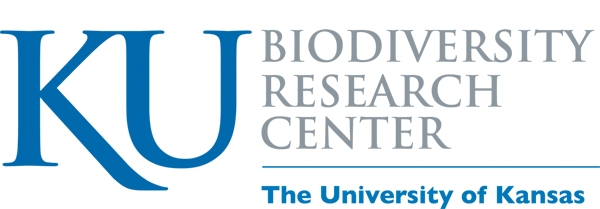 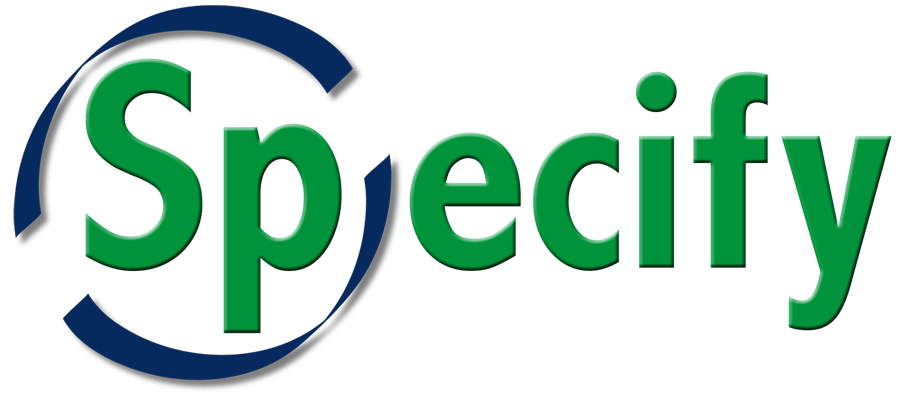 What is Specify?
ALLOWS FOR efficient computerization and management of biological collections and mobilization of specimen information onto the Internet.

CONSISTS OF a highly customizable, forms-based interface, powerful querying tools and robust report designer for printed output.

AIMS TO advance biological collections computing, communication, and collaboration through software and services provided.  

FREE - Distributed and licensed at no charge for non-profit collections.
http://specifysoftware.org
[Speaker Notes: ALLOWS FOR efficient computerization and management of biological collections and mobilization of specimen information onto the Internet.

CONSISTS OF a highly customizable, forms-based interface, powerful querying tools and robust report designer for printed output.

AIMS TO advance biological collections computing, communication, and collaboration through software and services.  

FREE - Distributed and licensed at no charge for non-profit collections.  Open source.]
Specify 6
Many other systems out there – KeEmu, 
	Past Perfect, Index Kentukiensis, 	  Collections Space, Mantis, Multi-Mimsy  etc.
Most have limitations or cost prohibitions for small to medium sized museums
Cost
Flexibility and customization
All disciplines *
Open source – community driven
Wealth of features
Support and longevity
[Speaker Notes: Many other systems out there – KeEmu, Past Perfect, Index Kentukiensis, Collections Space, Mantis, Multi-Mimsy etc.
All have limitations or cost prohibitions for small to medium sized museums
Cost
Flexibility and customization
All disciplines *
Open source – community driven
Wealth of features
Support and longevity]
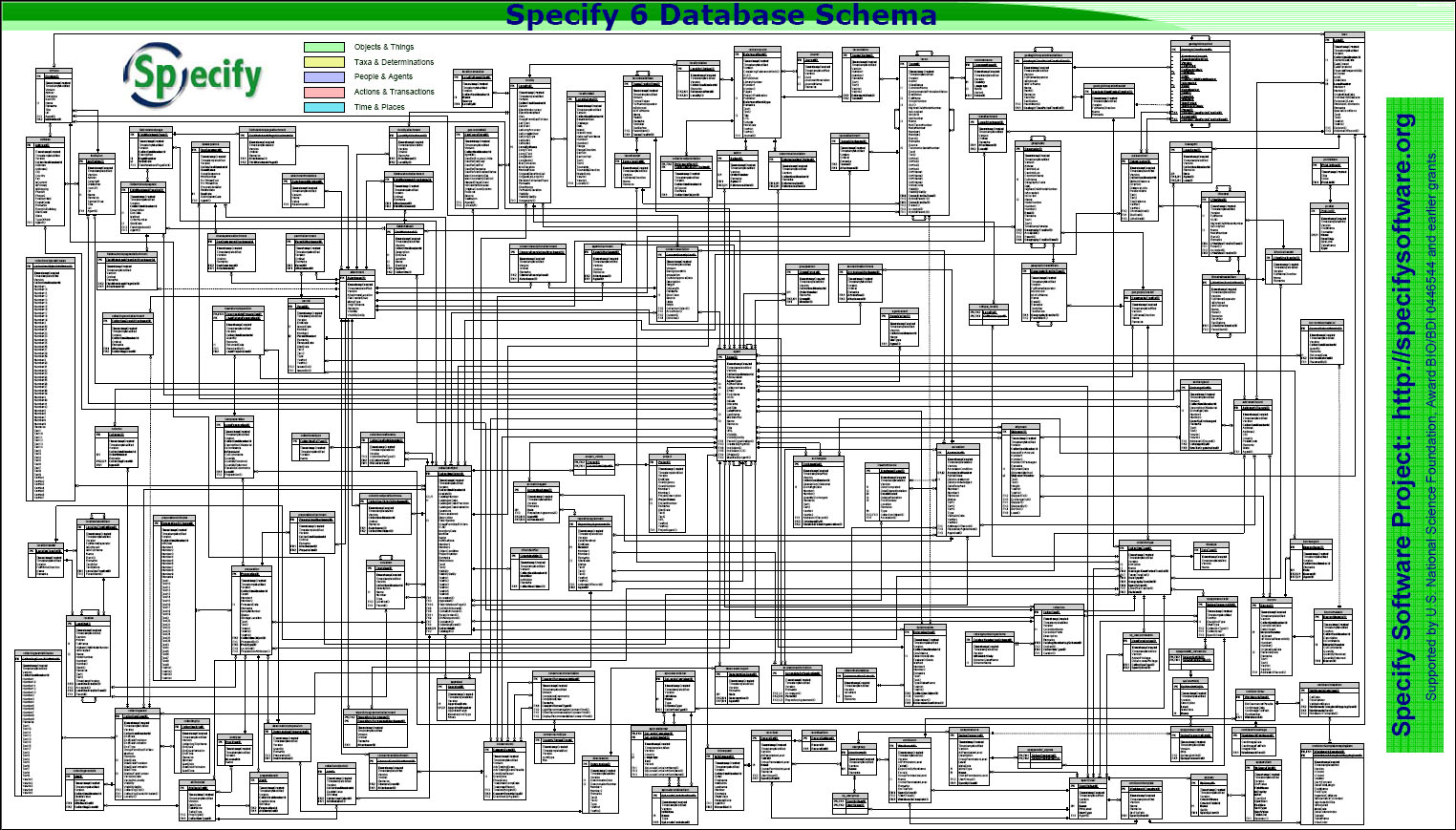 Specify
Over 15 major releases in 25 years

Increased functionality and features

Supported by the NSF since 1987

Java	- Mac, PC and LINUX compatible

Database agnostic – MySQL

Open source – FOSS (GPL2)

Staff of 8 people attending to programming, development, conversions and user issues

Extensive, expanded and augmented data model
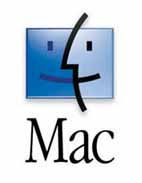 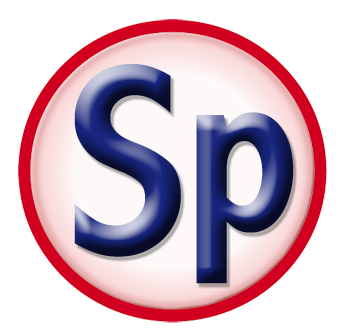 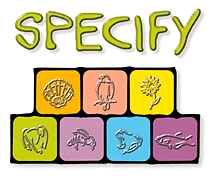 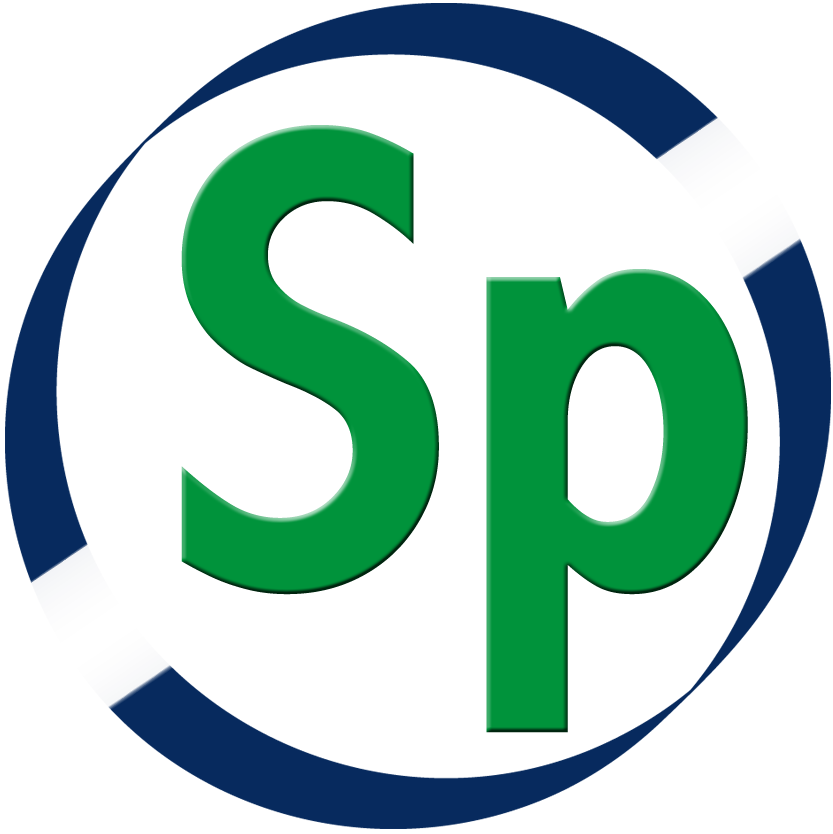 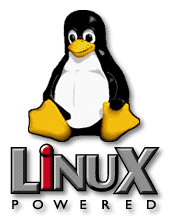 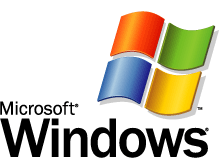 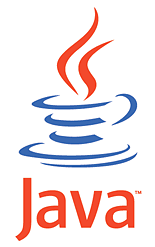 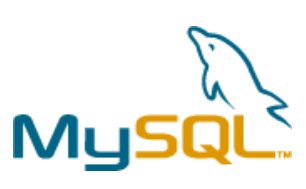 [Speaker Notes: Over 10 major releases in 15 years with extensive upgrades and new features.

Supported by the U.S. National Science Foundation since 1987.

Staff of 12 people attending to programming, development, conversions, web, DiGIR and user issues.]
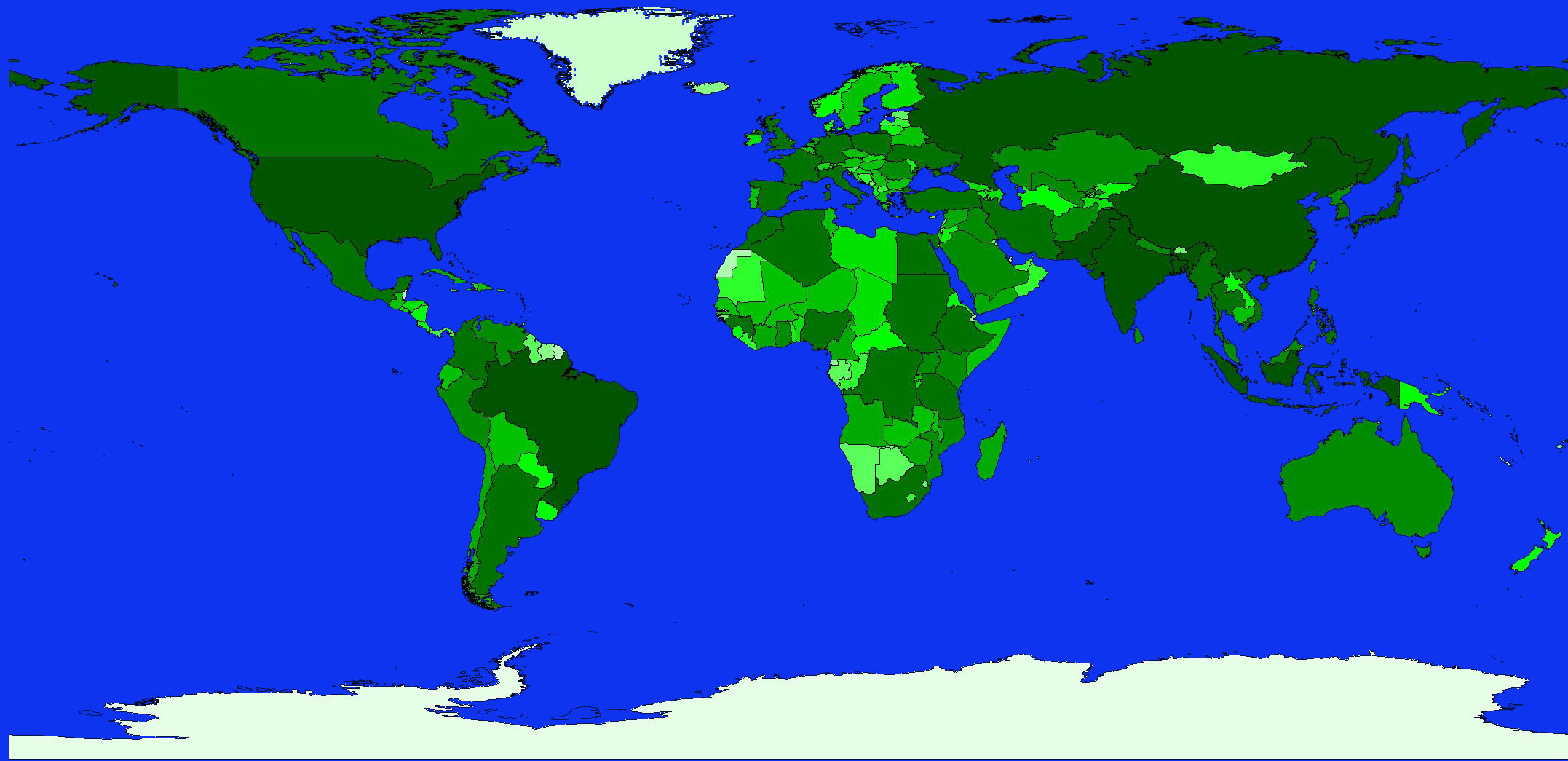 Finland
Norway
Denmark
Sweden
Germany (6)
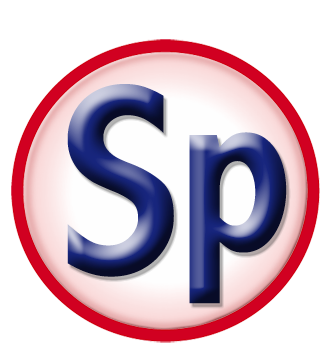 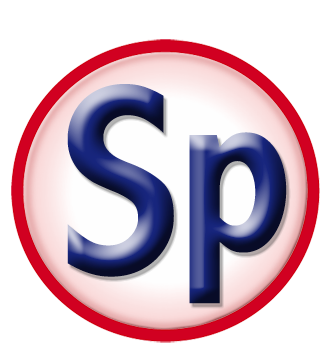 Canada (2)
Poland
UK (2)
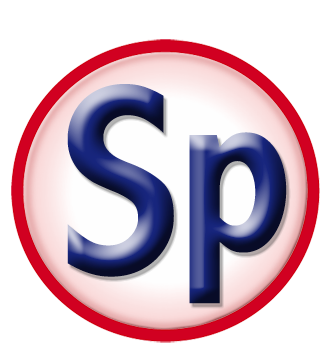 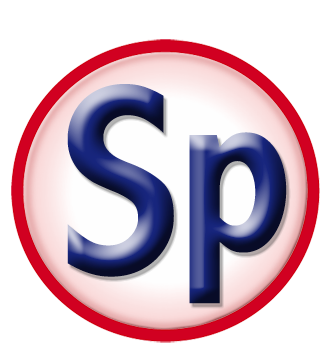 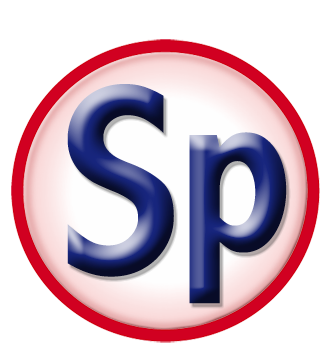 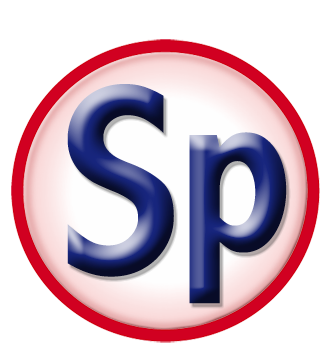 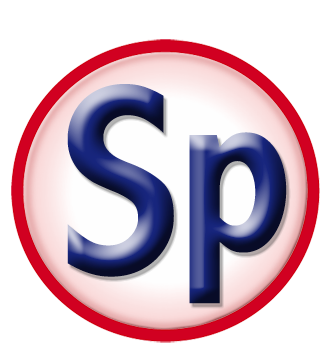 Hungary
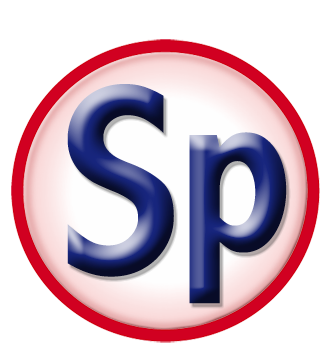 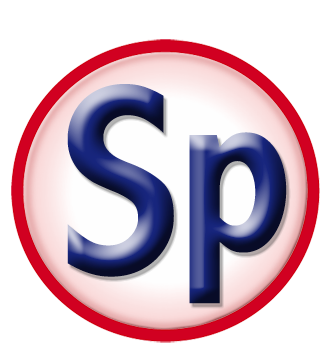 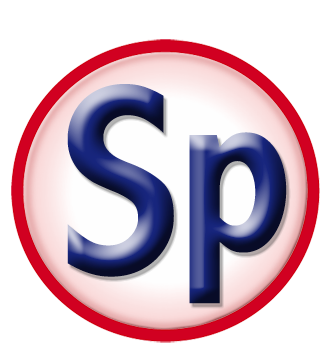 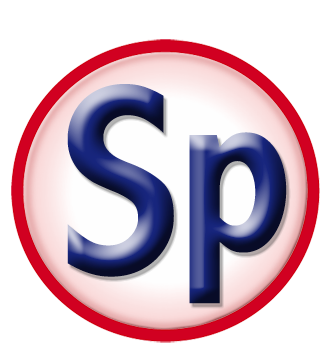 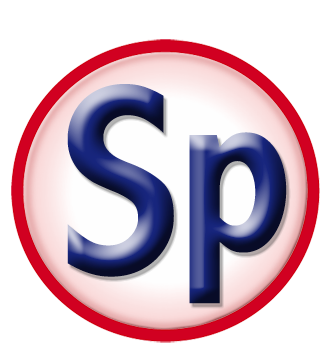 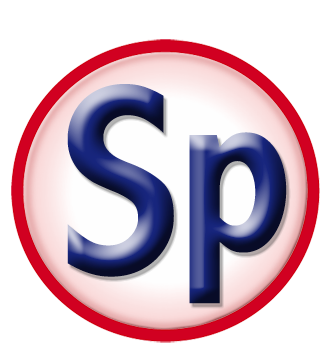 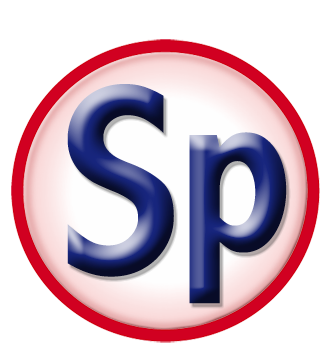 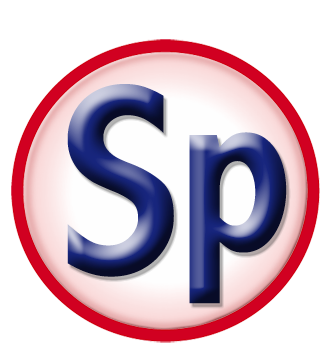 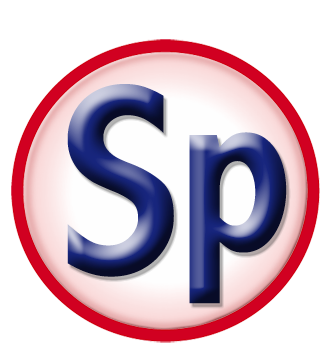 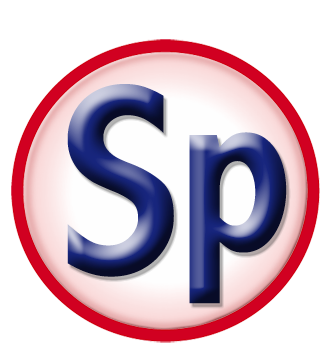 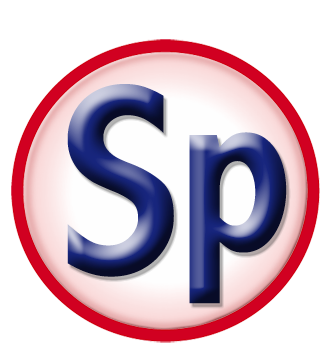 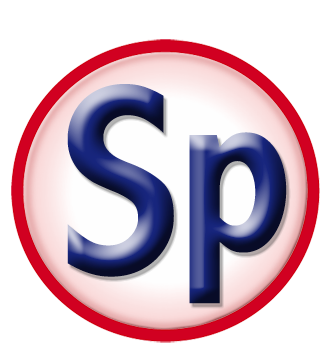 Portugal (4)
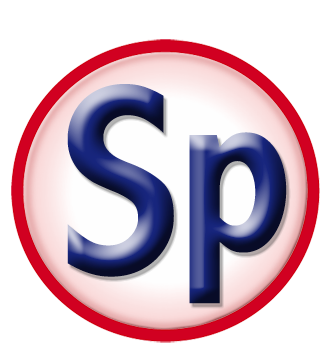 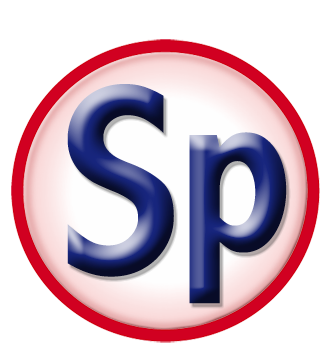 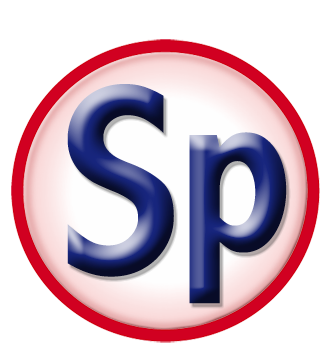 Spain
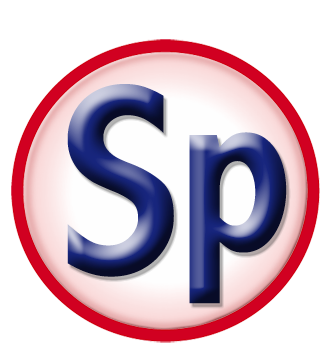 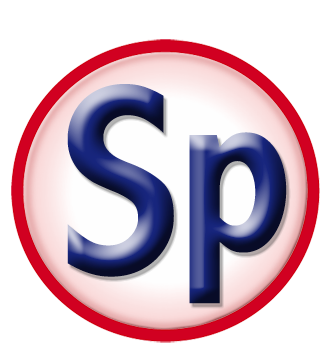 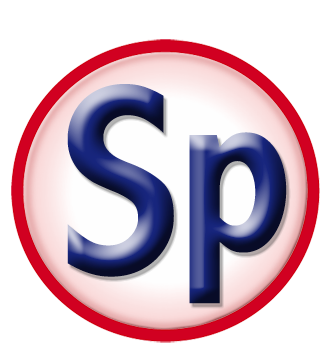 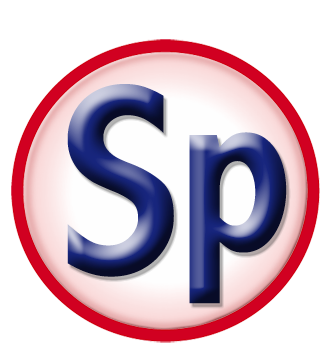 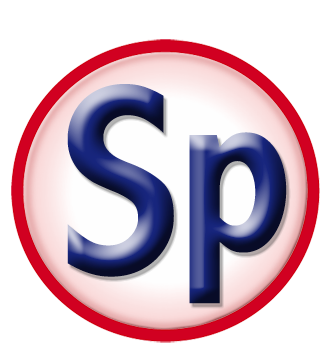 Israel
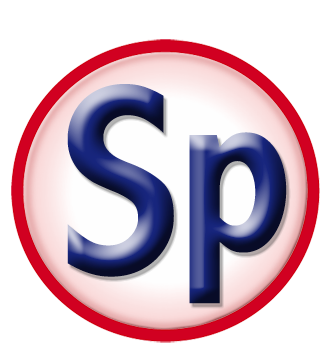 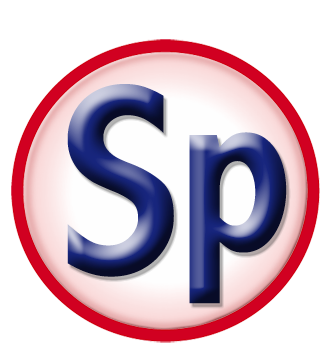 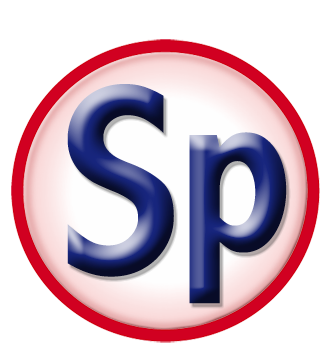 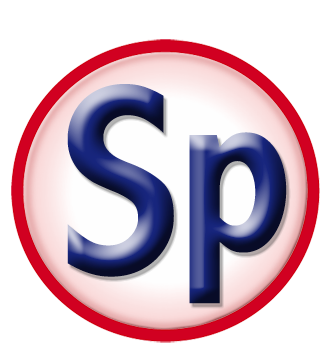 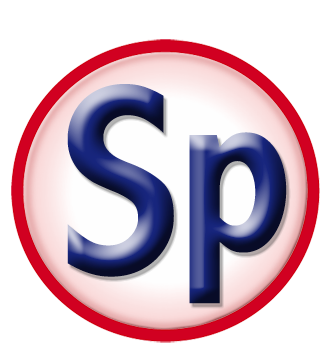 Oman
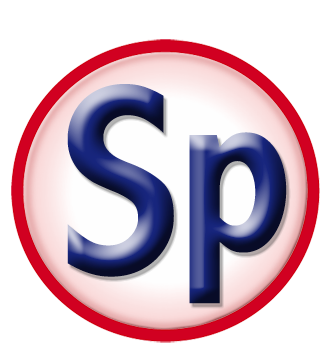 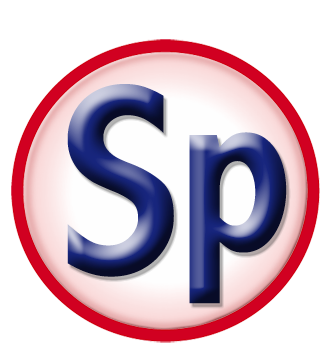 Mexico
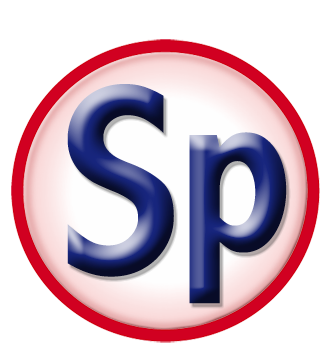 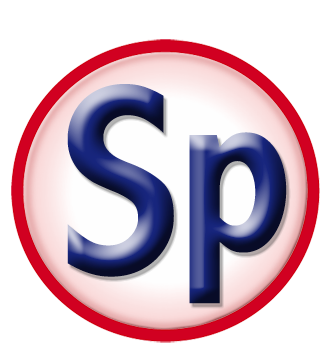 India
Guatemala (2)
Venezuela
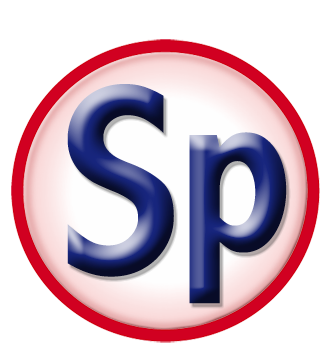 Colombia (3)
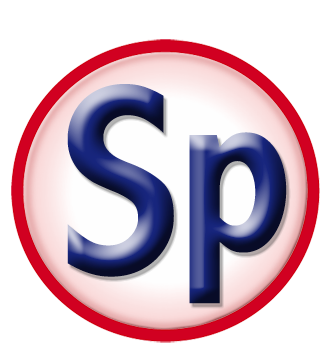 Honduras
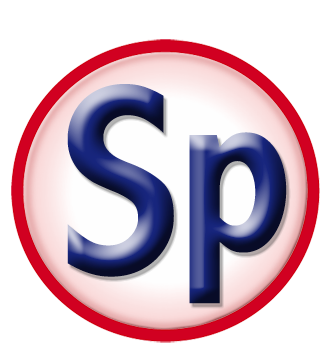 Malaysia
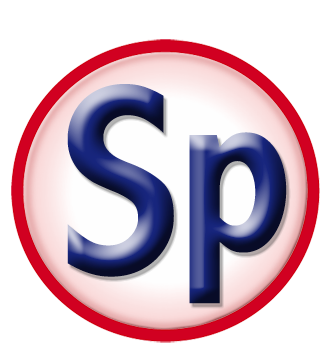 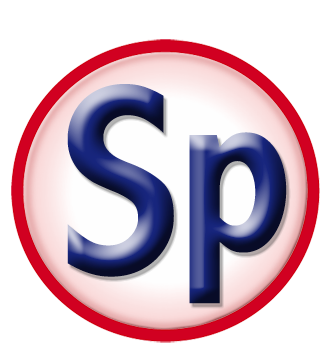 Ecuador
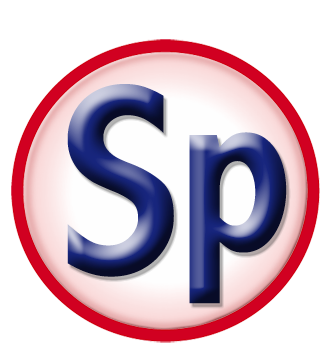 Kenya
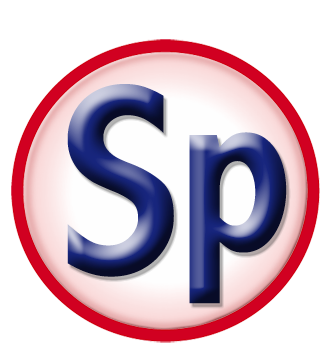 Peru (2)
Brazil (9)
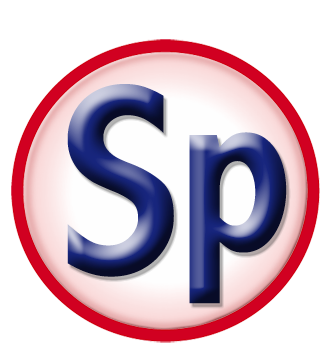 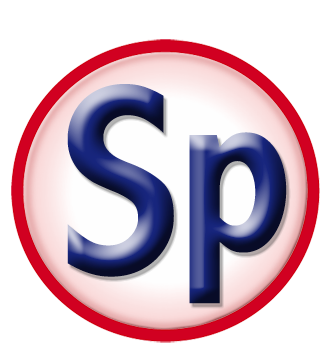 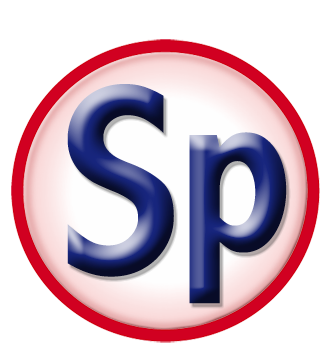 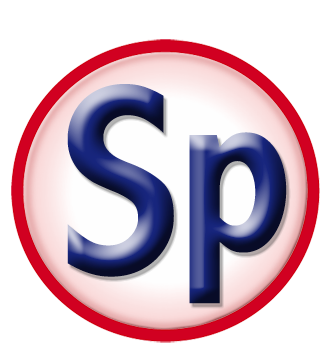 New
Zealand
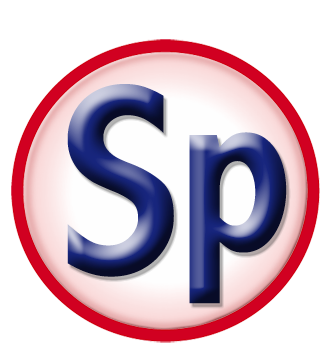 Chile (3)
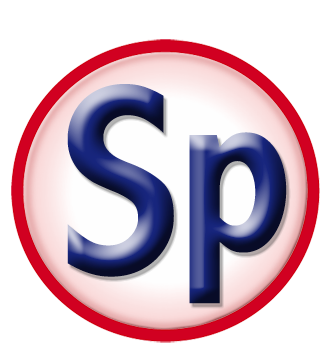 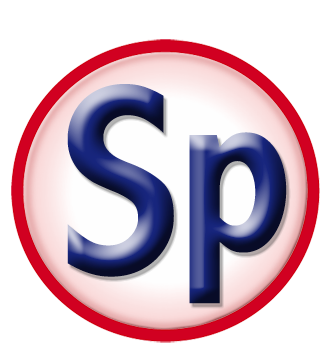 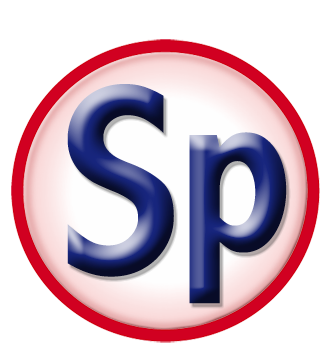 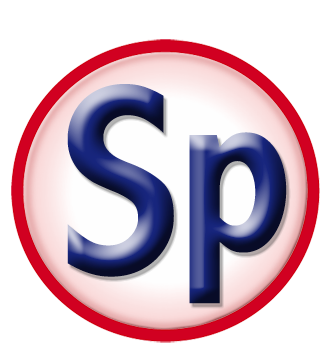 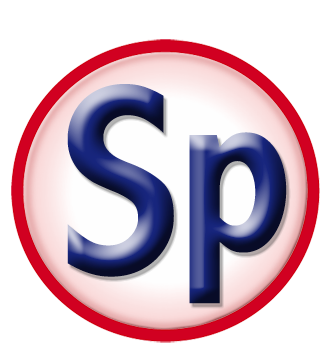 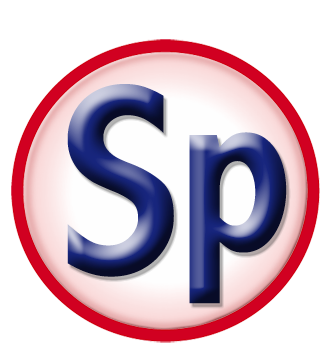 South Africa (3)
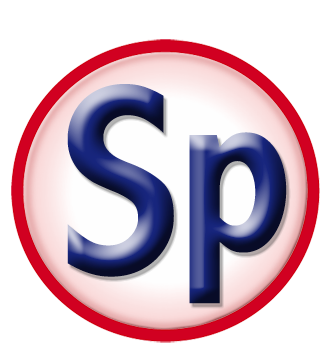 Australia (6)
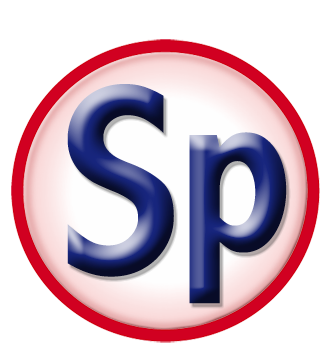 Representation of all Natural History disciplines
 Over 435 collections in 29 countries
 Over 160 US institutions in 48 states
 Over 10 million specimens cataloged
 Increasing all the time
[Speaker Notes: Representation of all Natural History disciplines
 Over 375 collections in 26 countries
 Over 140 US institutions in 43 states
 Over 10 million specimens cataloged
 Increasing all the time]
Specify 6
Collections management platform – pluggable components
Multi-collection/discipline capable
3rd party applications - GEOLocate, Google Earth
Web services and online providers – ITIS, Fishbase, Lifemapper
Strategic Partnerships – Filtered push (Harvard), botanical OCR (Michigan), image bank (MorphBank) and DNA (BCoL)
Staged, frequent releases with added functionality – smart update
[Speaker Notes: Collections management platform – pluggable components
Multi-collection/discipline capable
3rd party applications - GEOLocate, Google Earth
Web services and online providers – ITIS, Fishbase, Lifemapper
Strategic Partnerships – Filtered push (Harvard), botanical OCR (Michigan), image bank (MorphBank) and DNA (BCoL)
Staged, frequent releases with added functionality – smart update]
Data entry
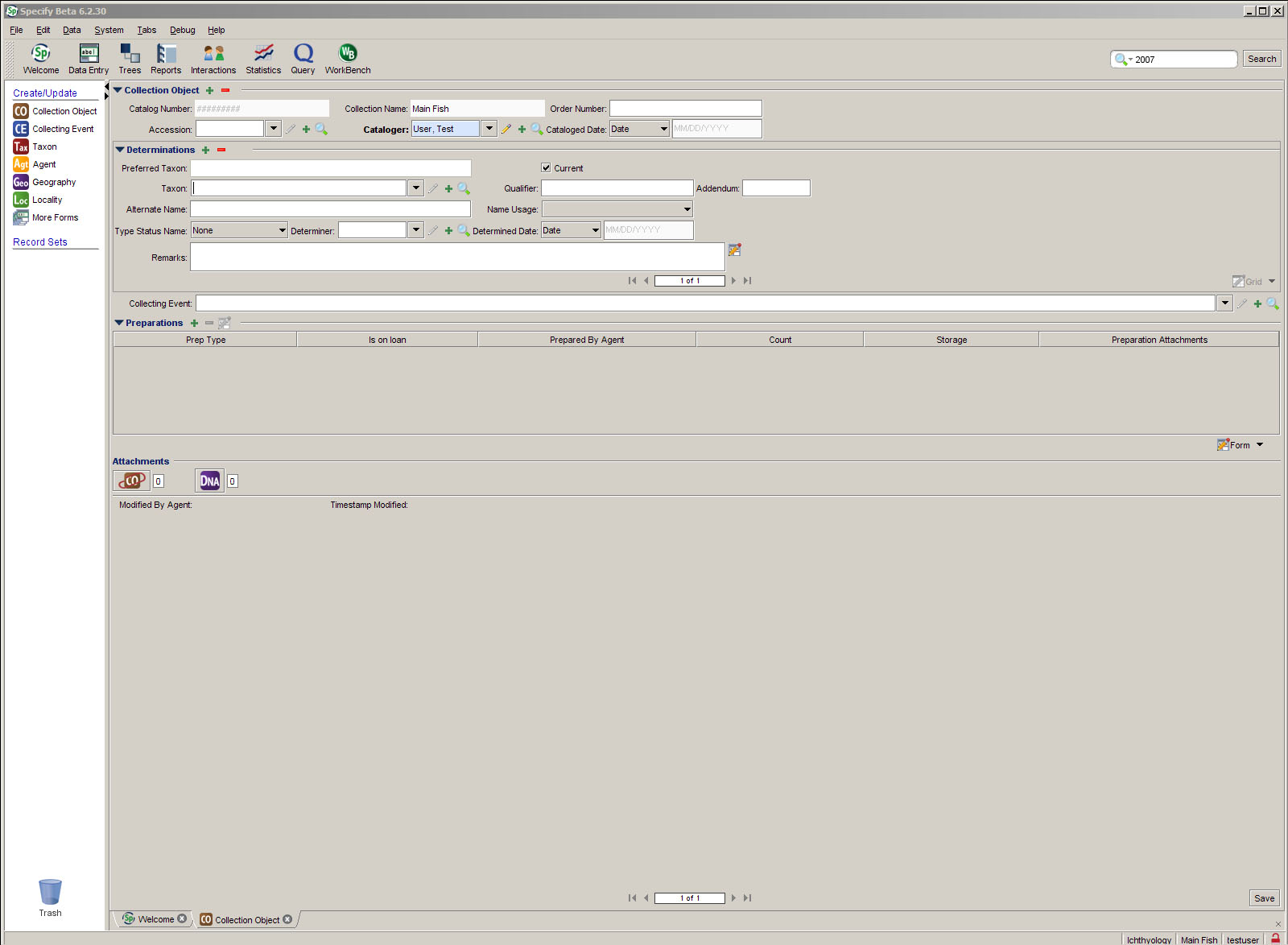 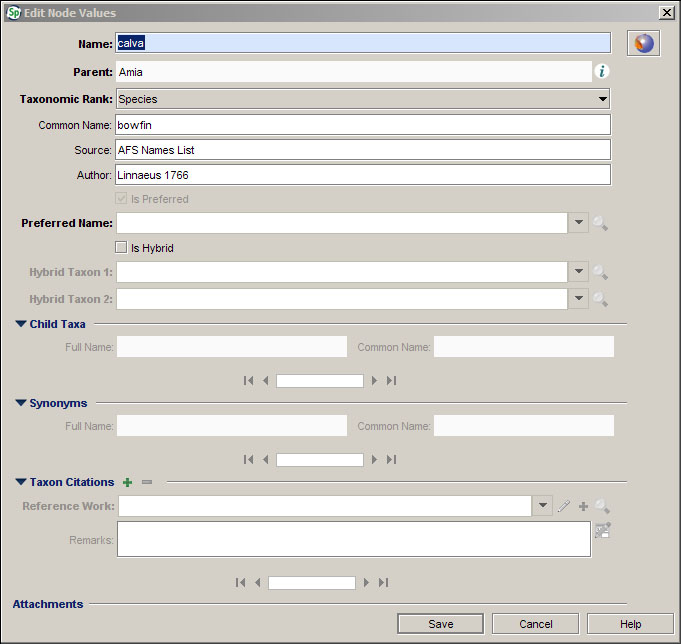 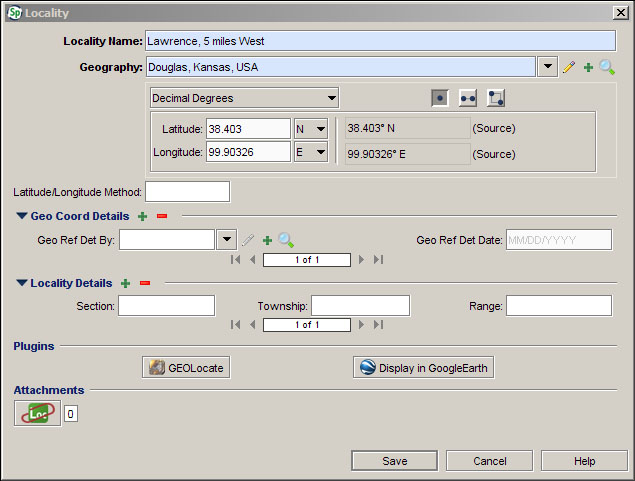 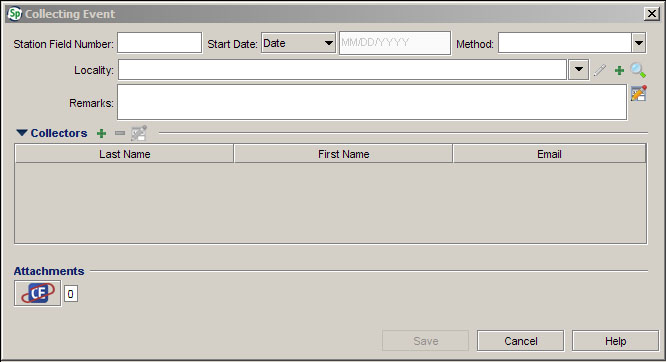 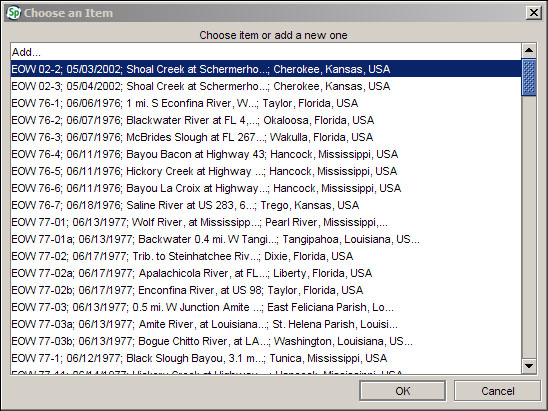 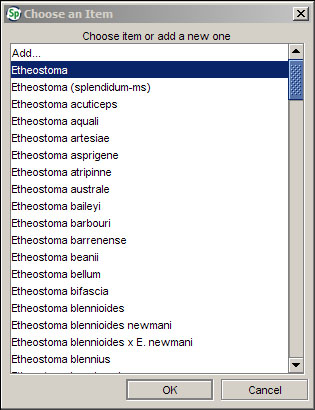 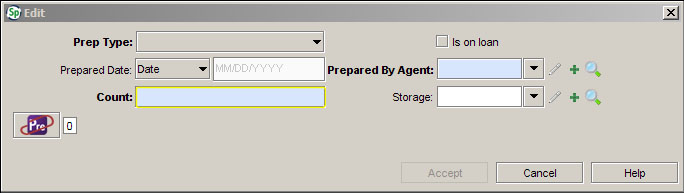 Trees
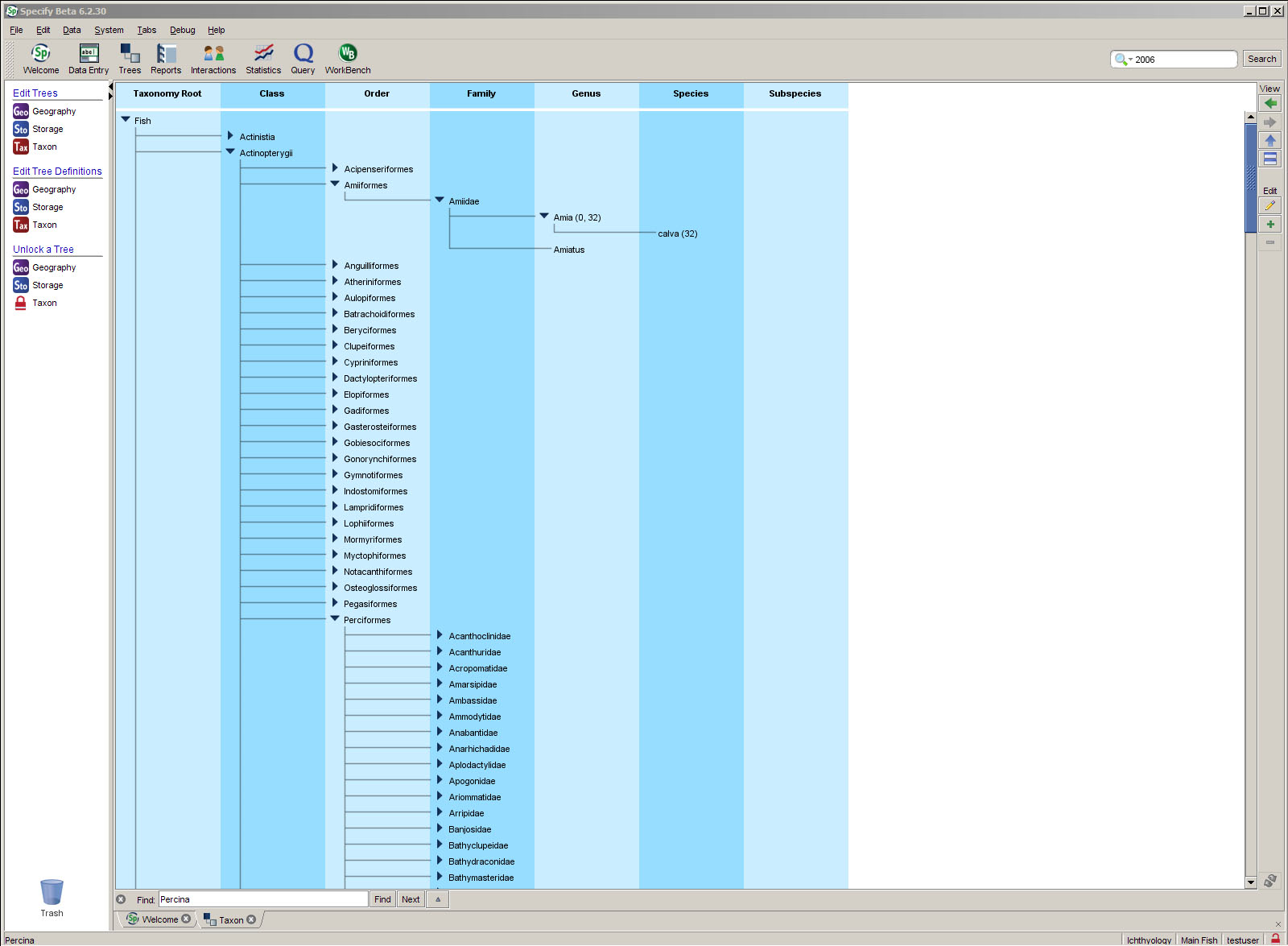 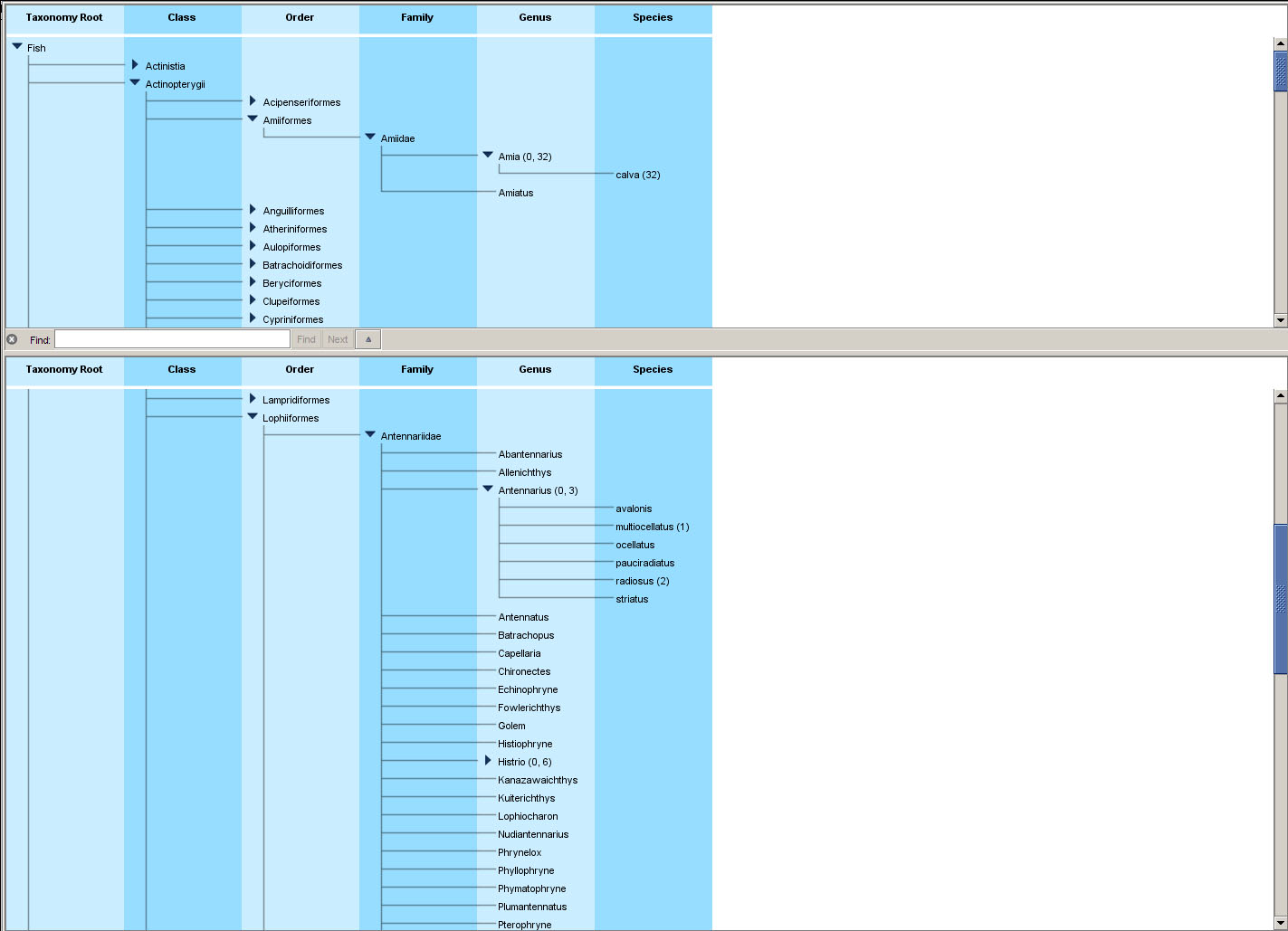 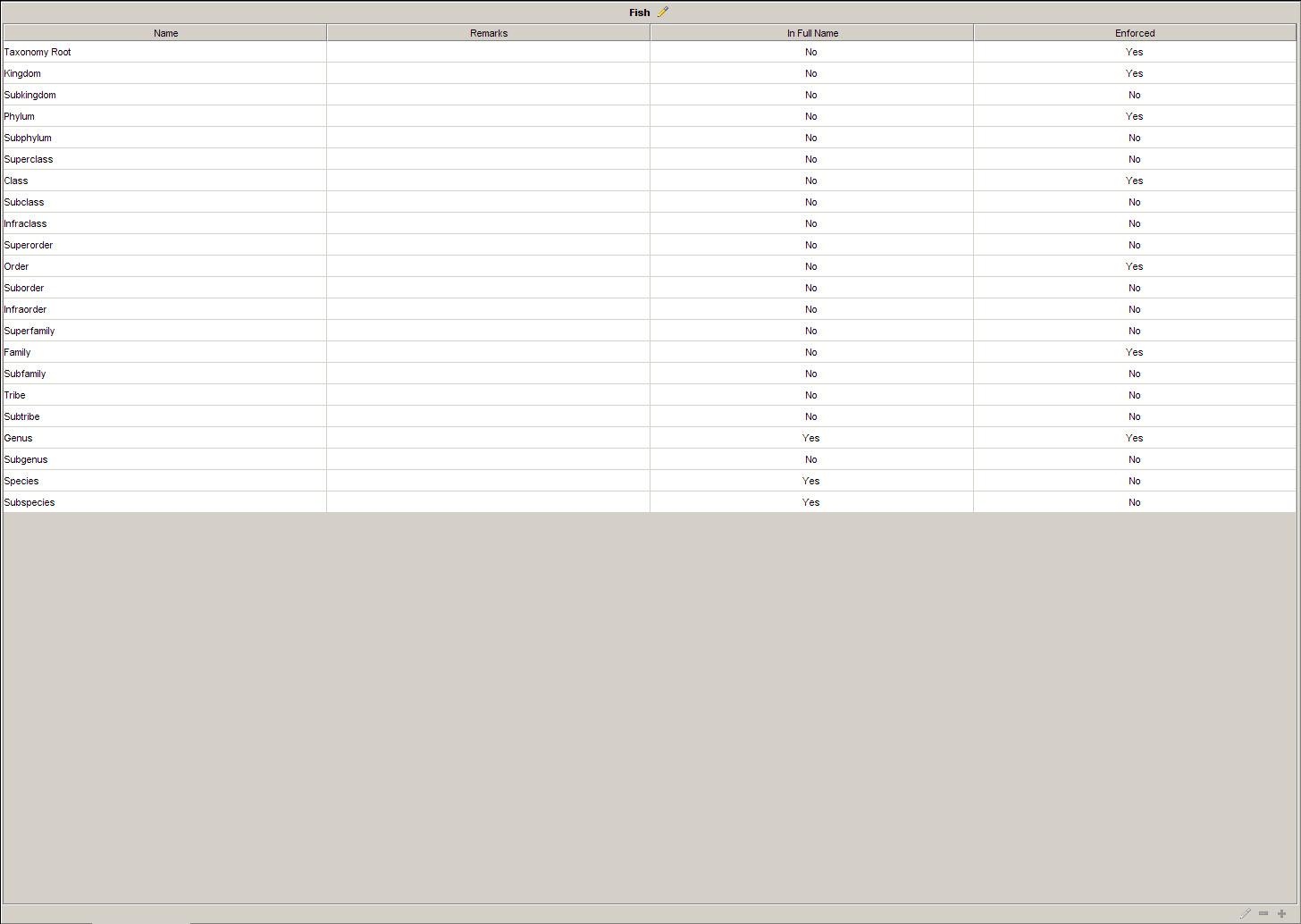 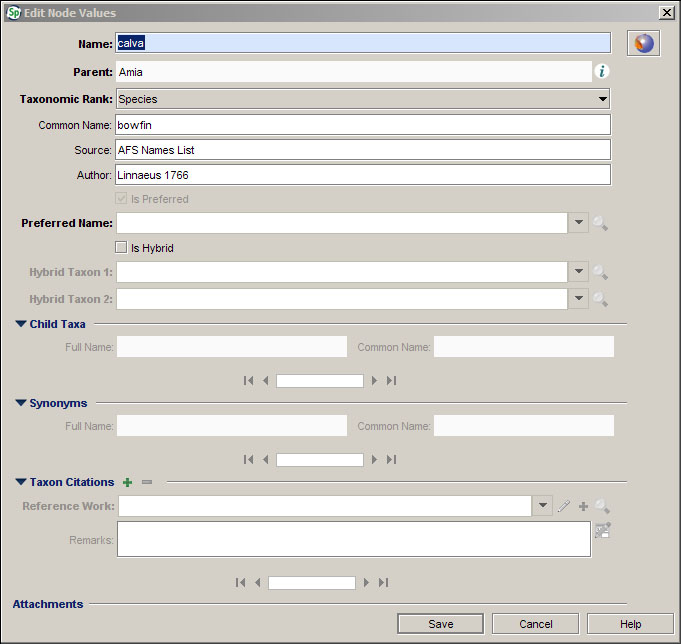 [Speaker Notes: The taxonomic tree has been reworked with additional functionality for navigation, creation of synonyms and hybrids and information on number of records etc.  The geographic and storage trees will have the same functionality.]
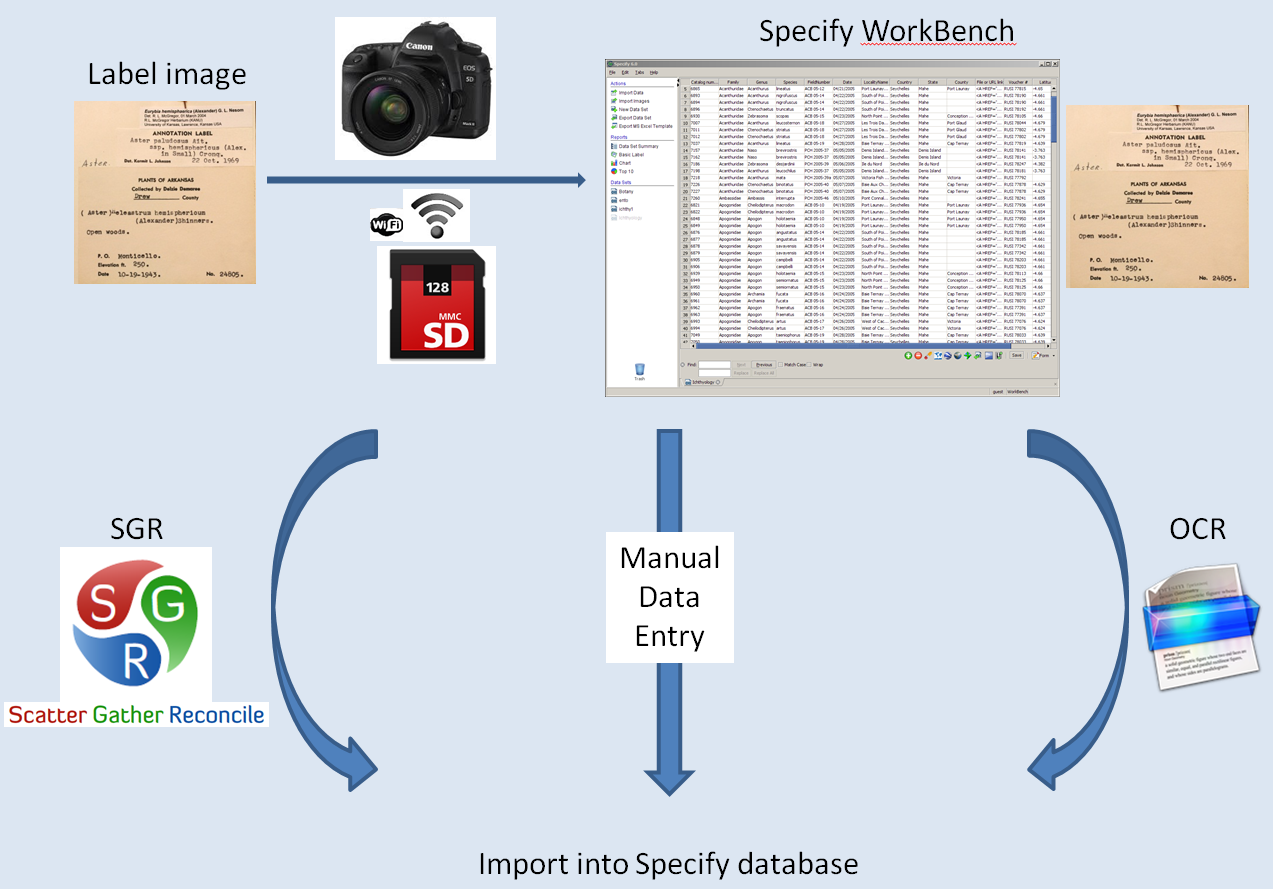 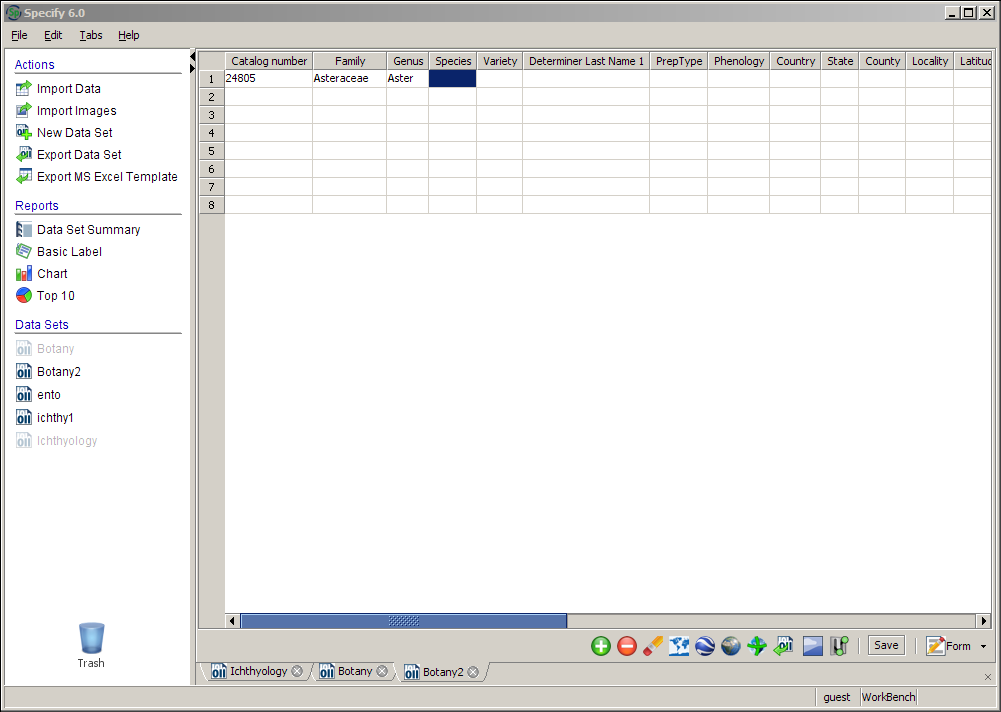 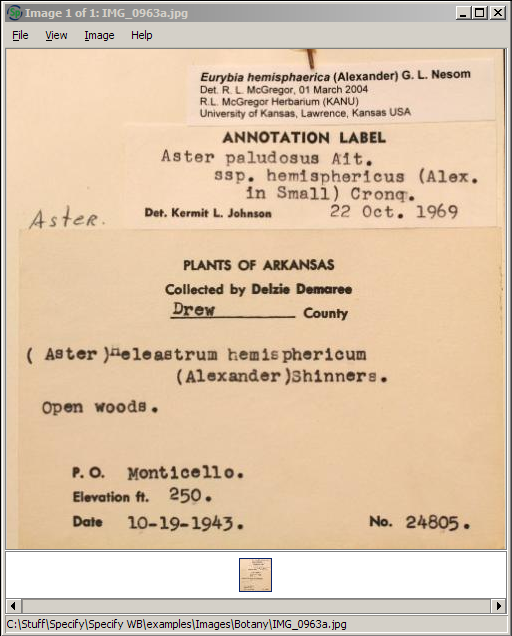 The Workbench
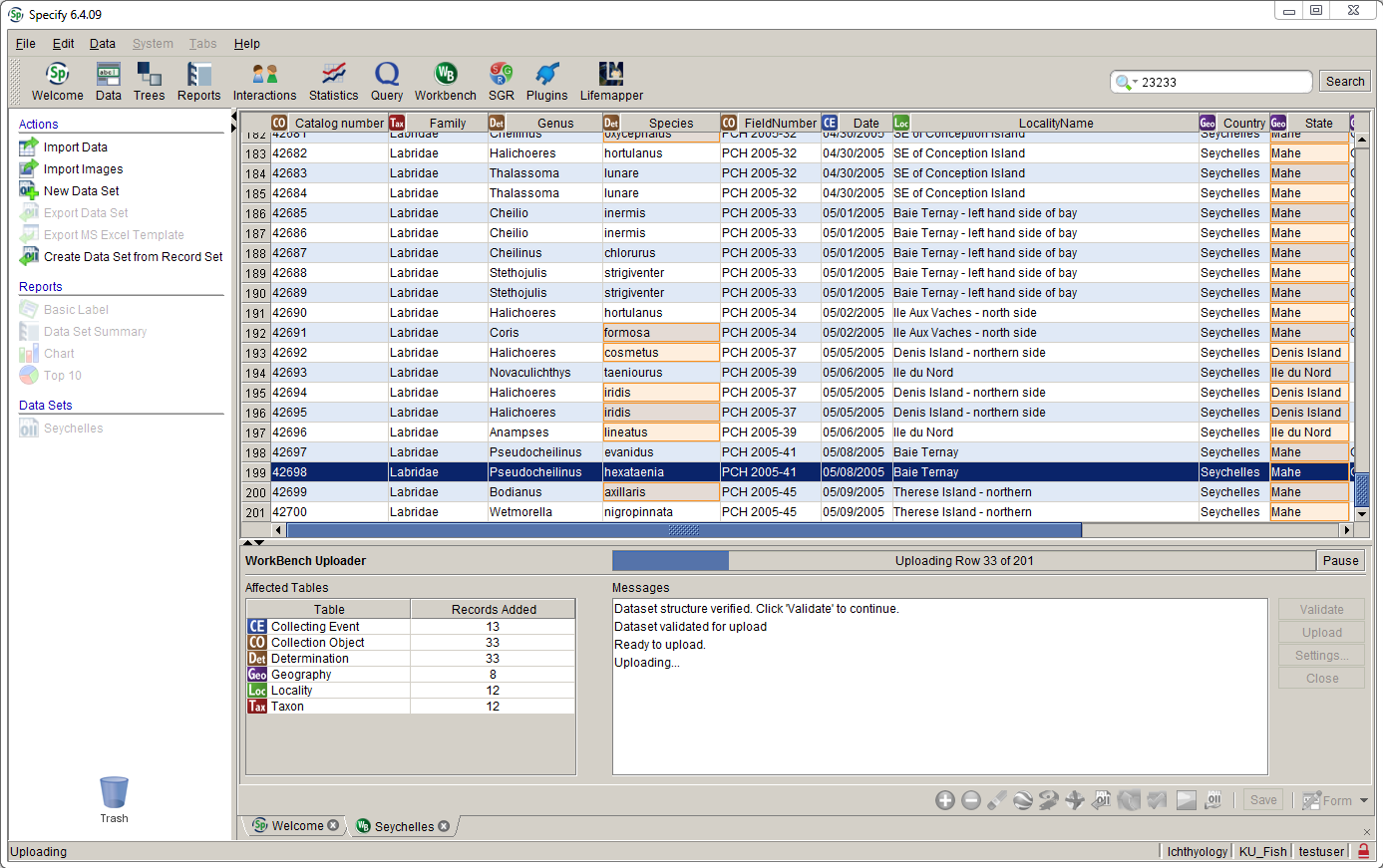 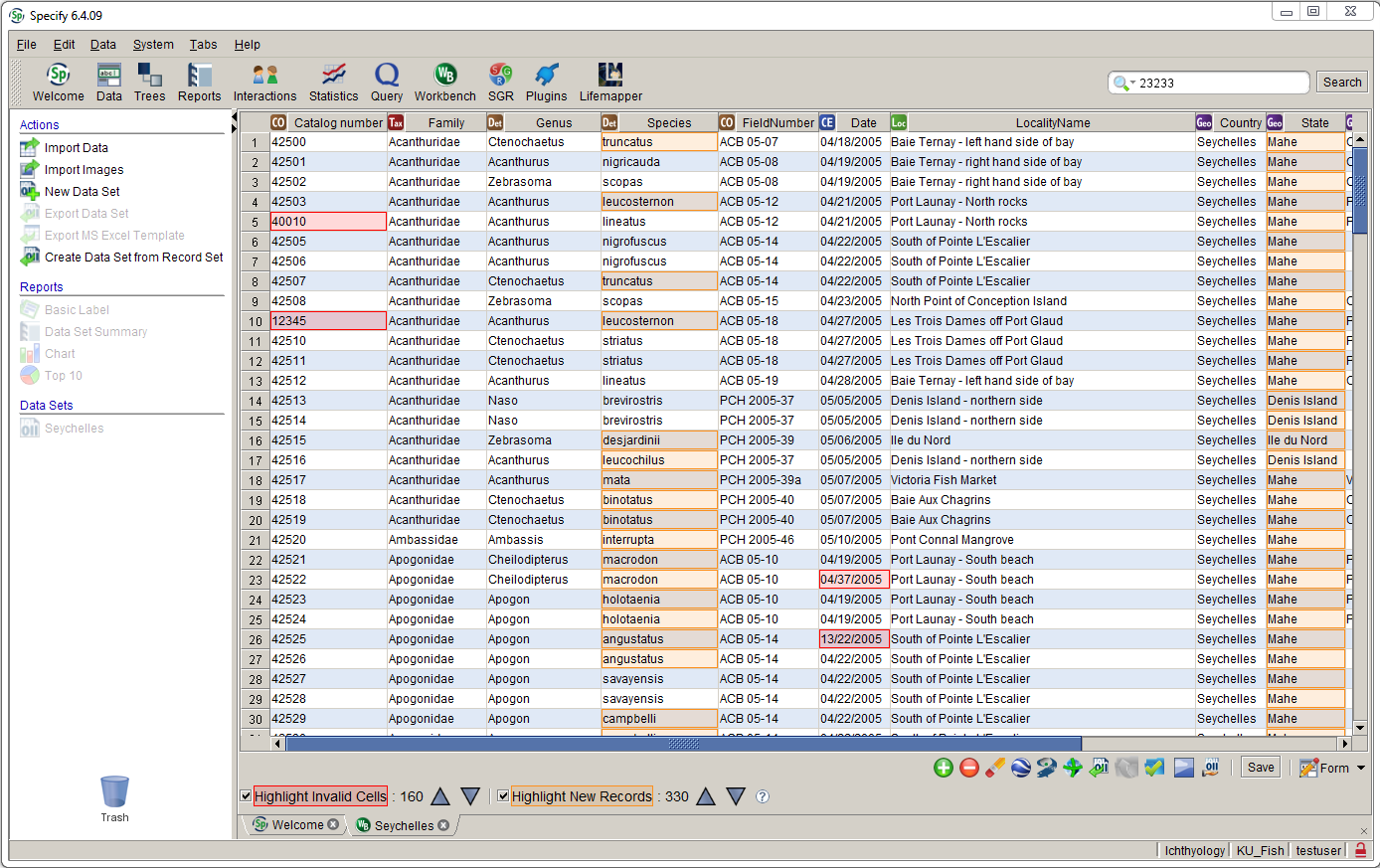 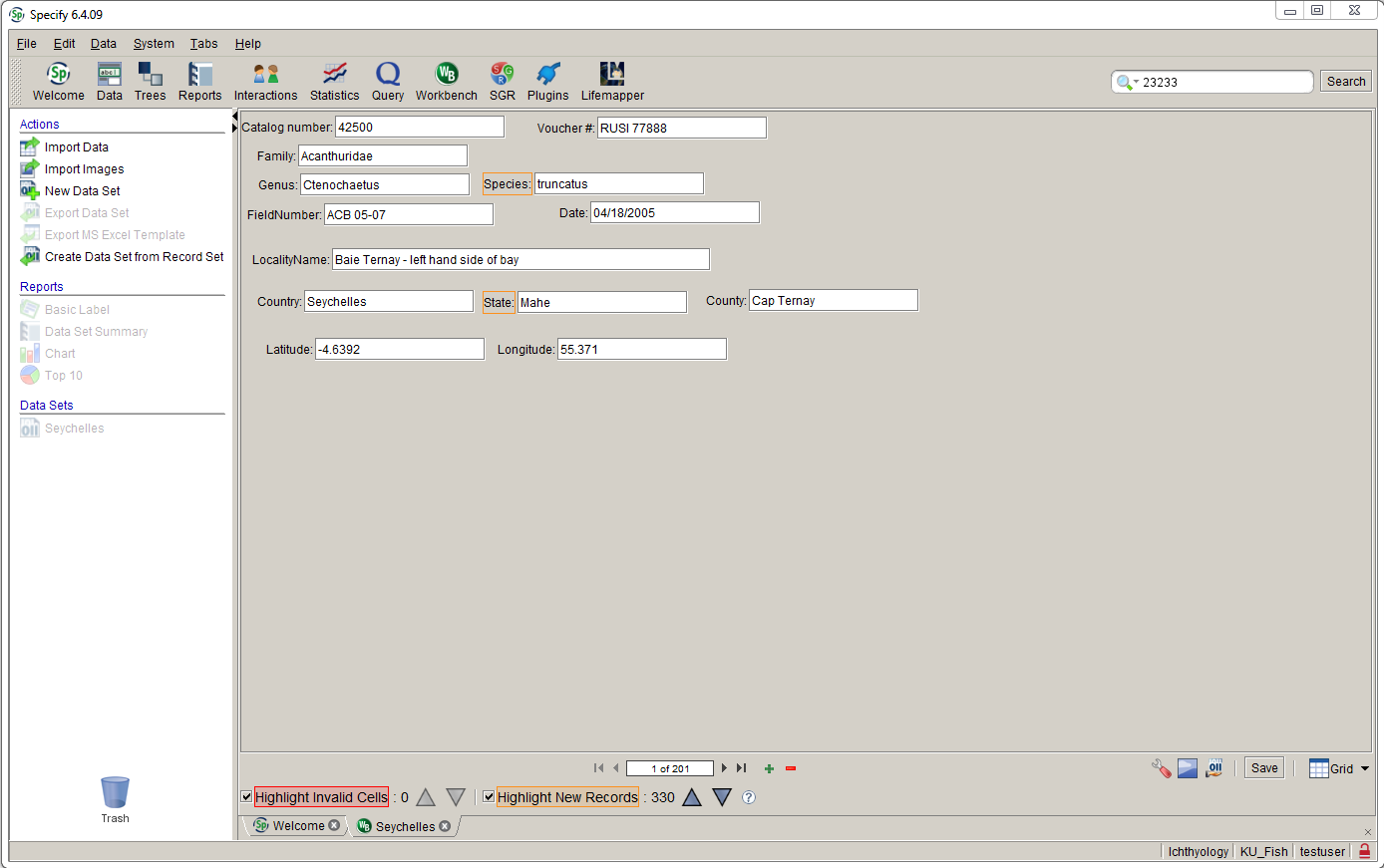 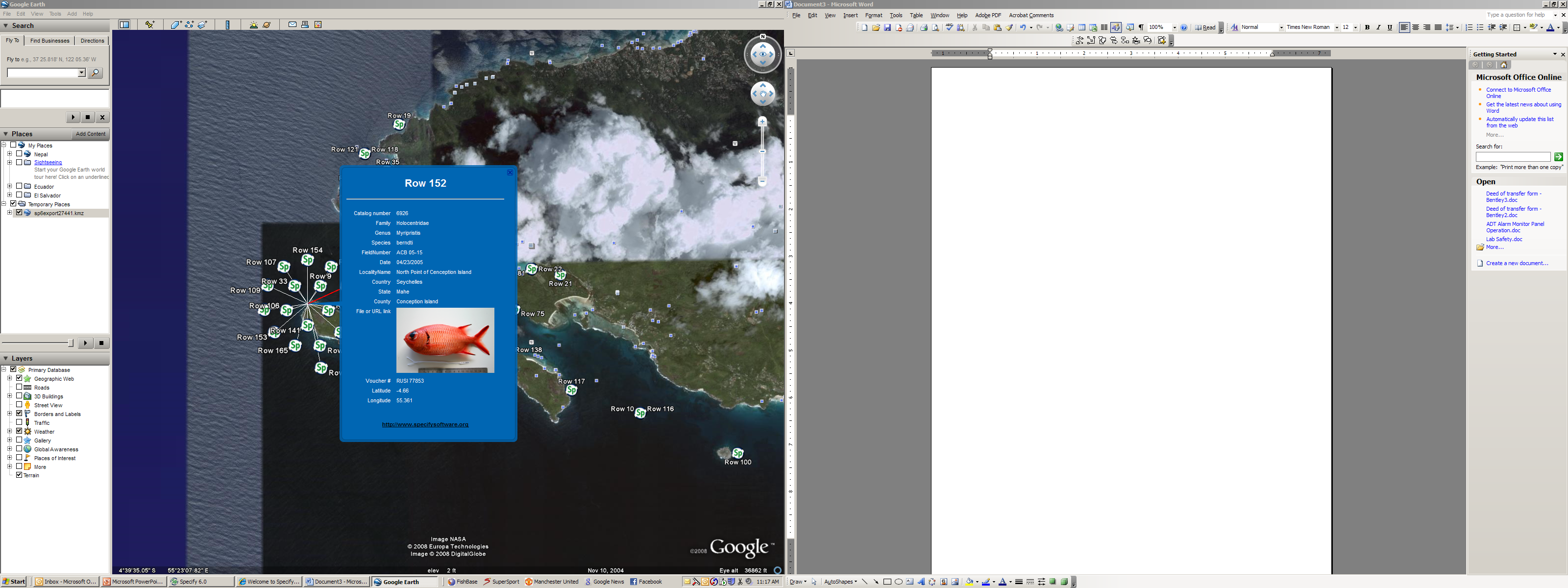 Allows for importing and mapping
	 of excel data for data manipulation

Form or grid data entry 

Image association and workflow

Additional tools for data cleanup and manipulation – georeferencing and visualization

Upload

Stand-alone - no installation required – field application
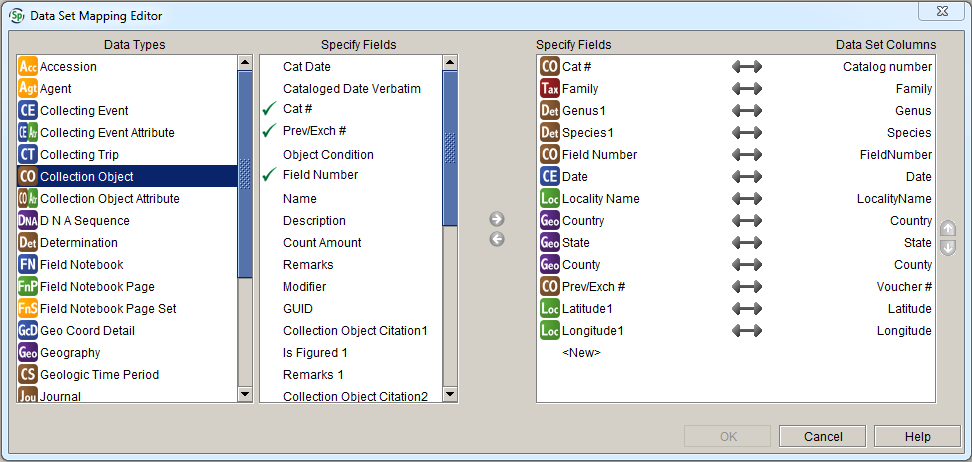 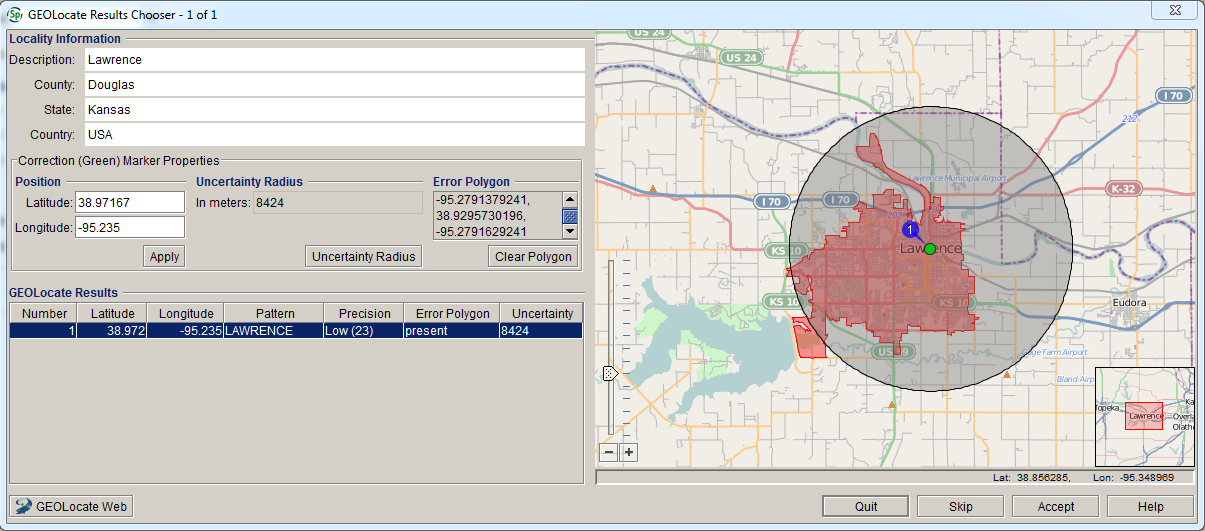 [Speaker Notes: The WorkBench

Pre-release of data import tool now integral part of Specify 6

Allows for importing and mapping of excel data for data manipulation (and then re-exporting to Excel)

Form or grid data entry 

Additional tools for data cleanup and manipulation – georeferencing, visualization and image association

Simple reporting

No installation required – field application]
Lifemapper
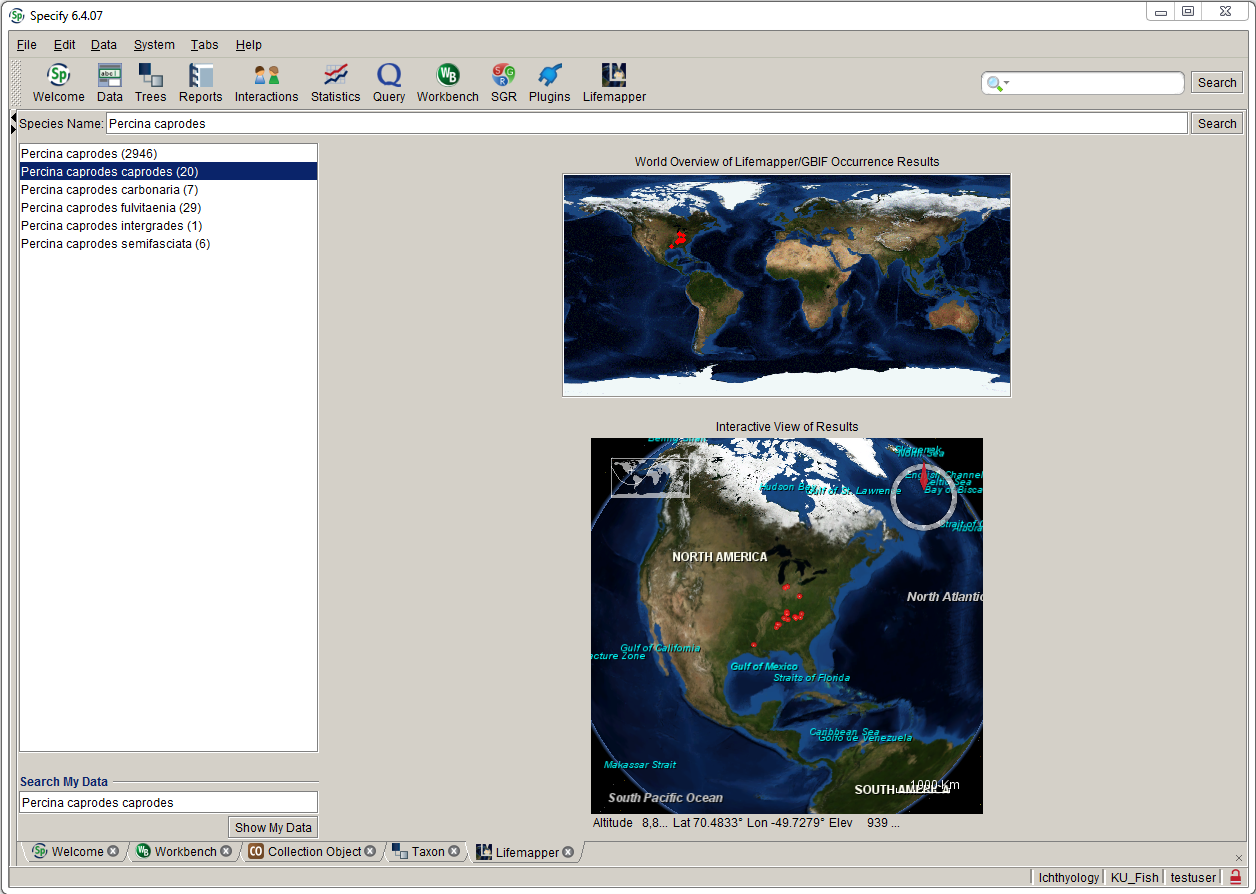 http://www.lifemapper.org
GBIF IPT
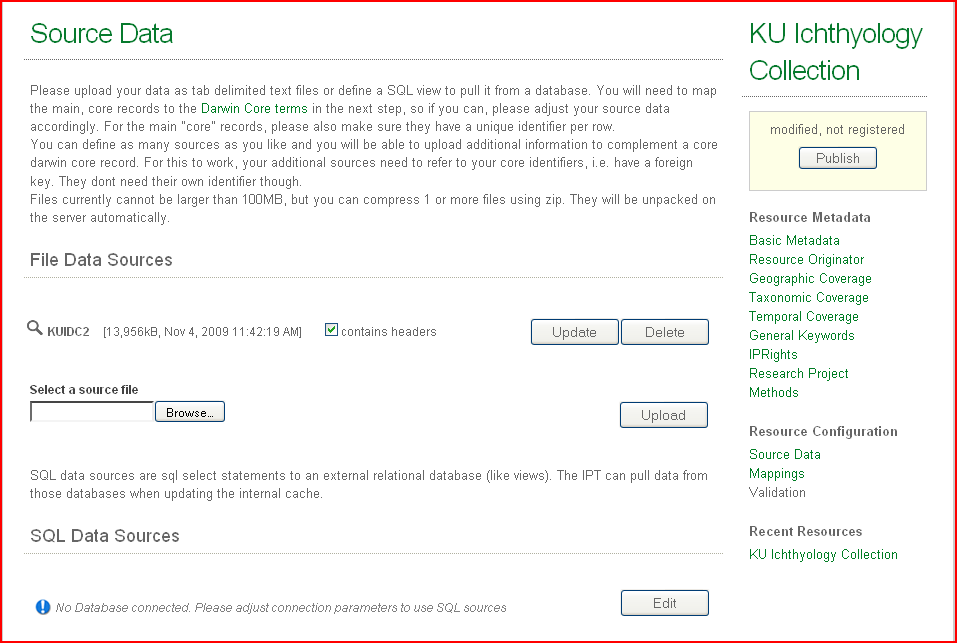 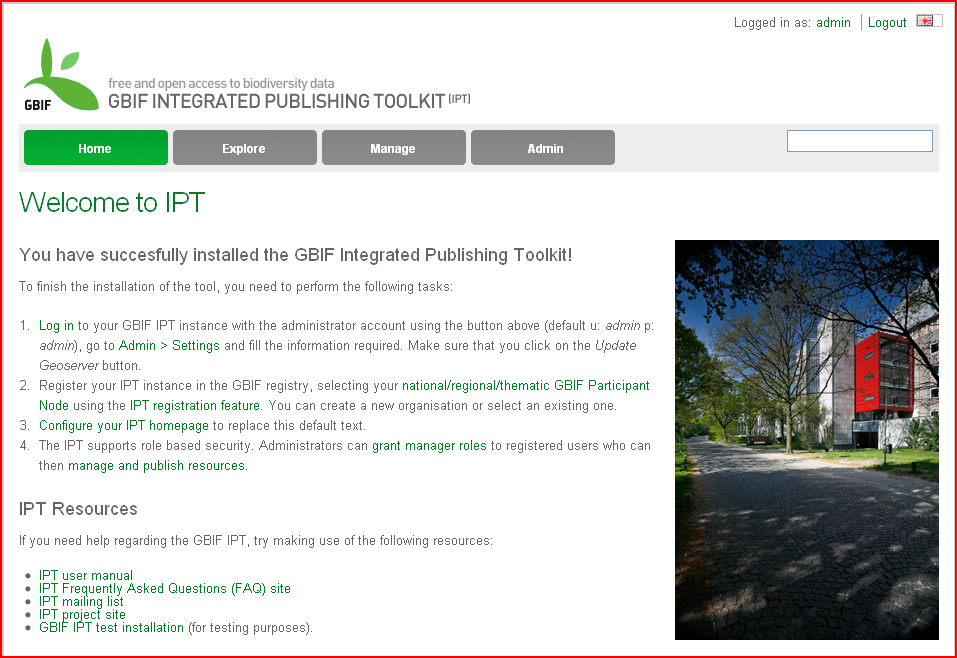 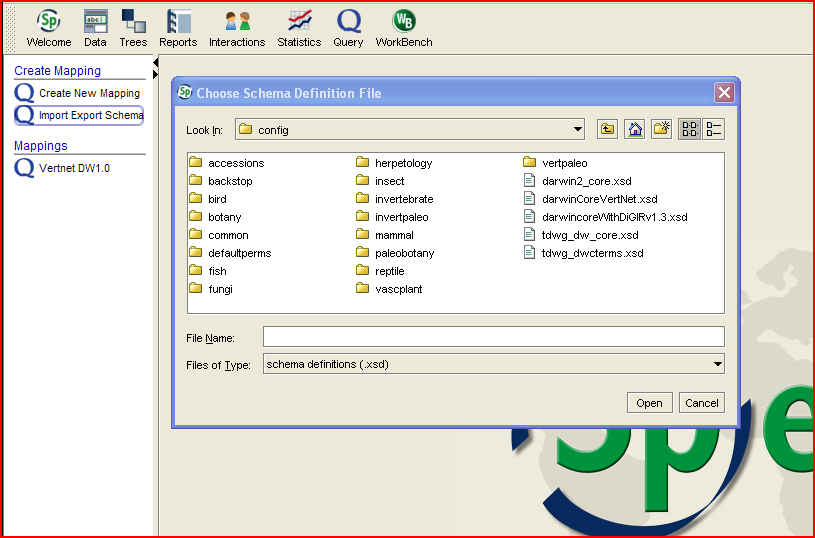 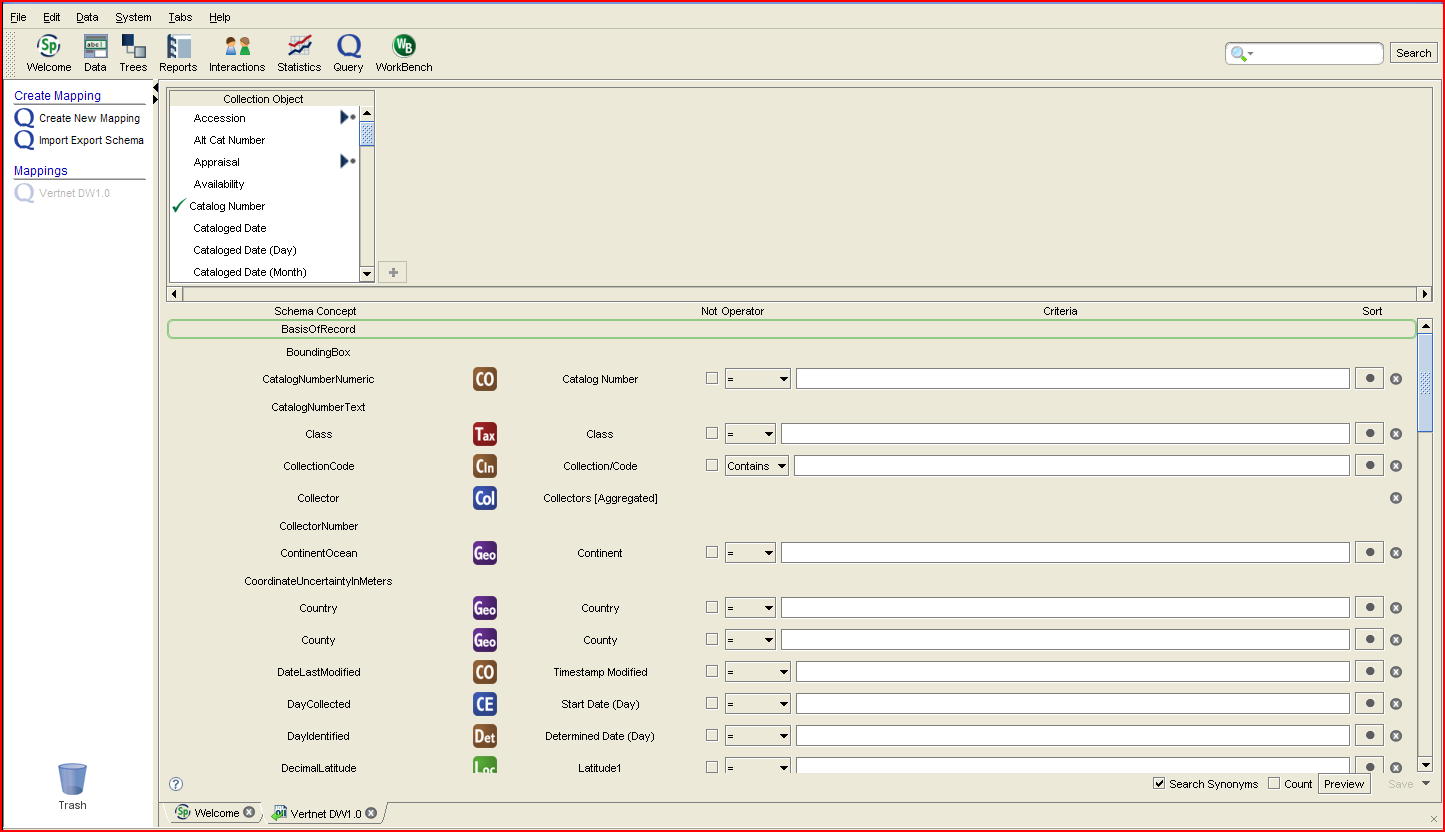 Leveraging GBIF IPT client
          http://ipt.gbif.org/index.html

Selection of Darwin Core version and mapping of DC concepts

Export of data to CSV file

Import to IPT browser based client

Generation of IPT provider and publishing to GBIF and other portals
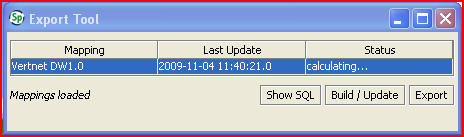 [Speaker Notes: Web and TAPIR access

Leveraging GBIF IPT client
          http://ipt.gbif.org/index.html
Auto mapping of Darwin Core concepts
Mobilization of data through IPT provider
Generation of TAPIR address for portal/provider interaction]
Data cleanup tools
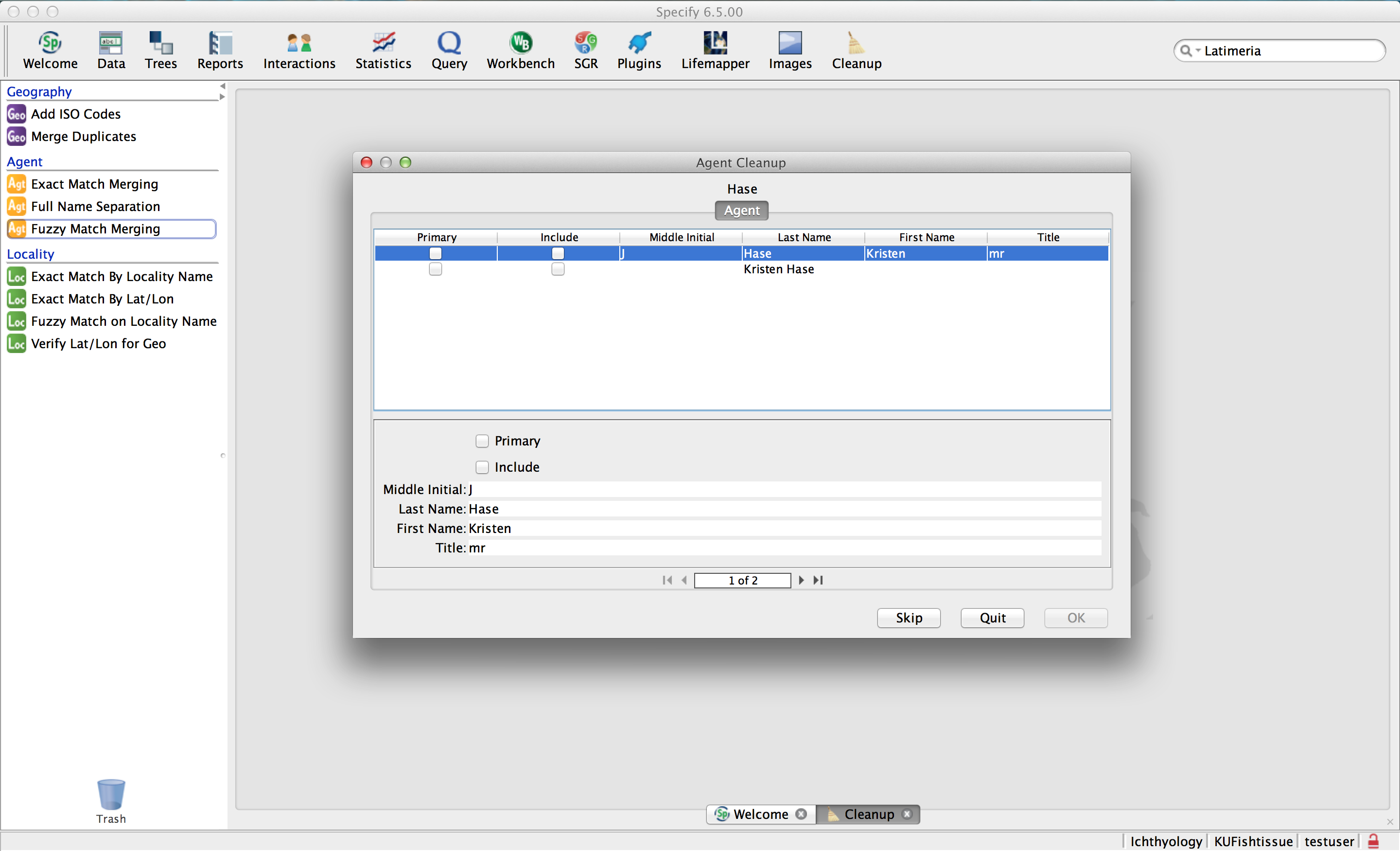 Image browsing and import
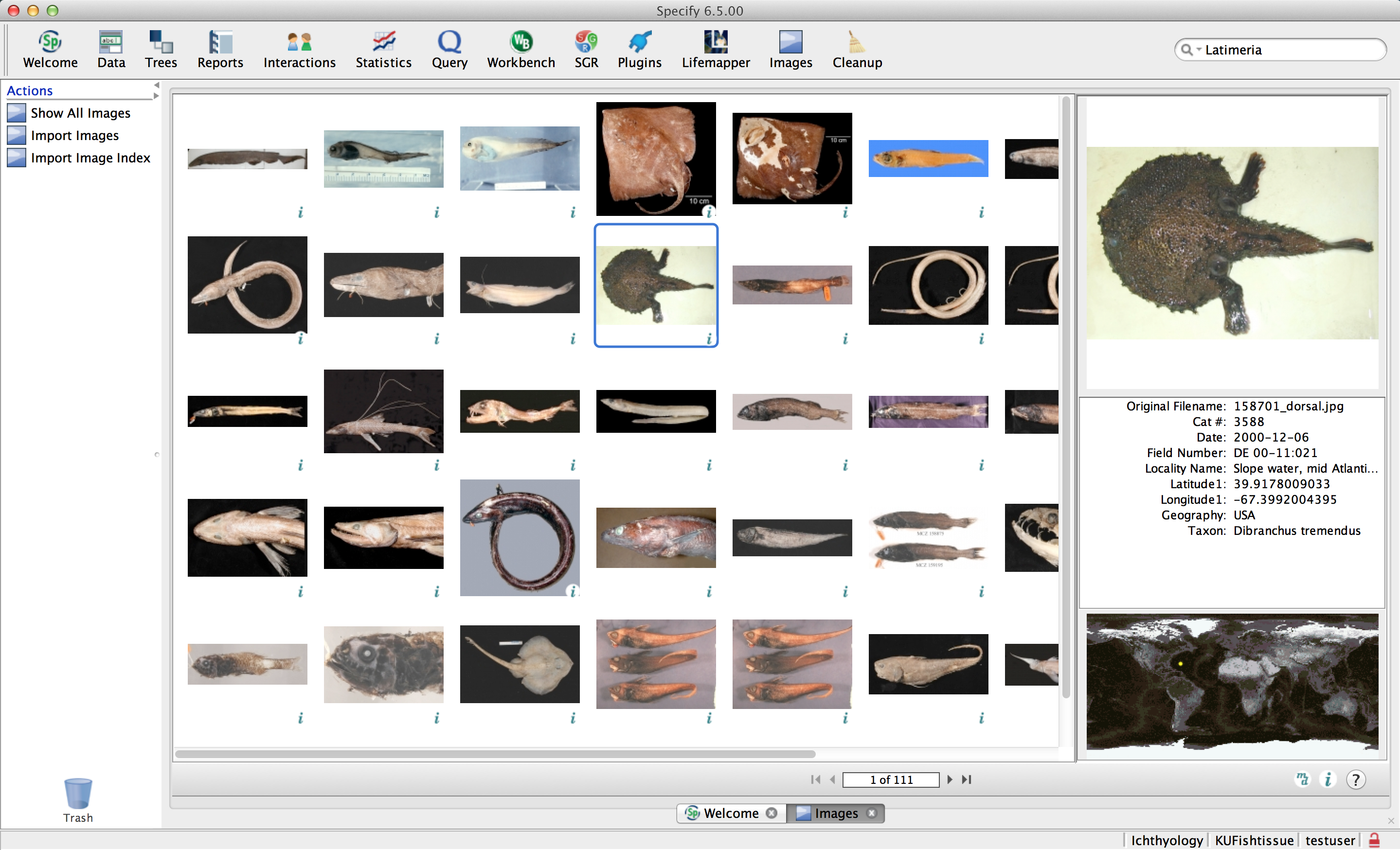 Move to the web
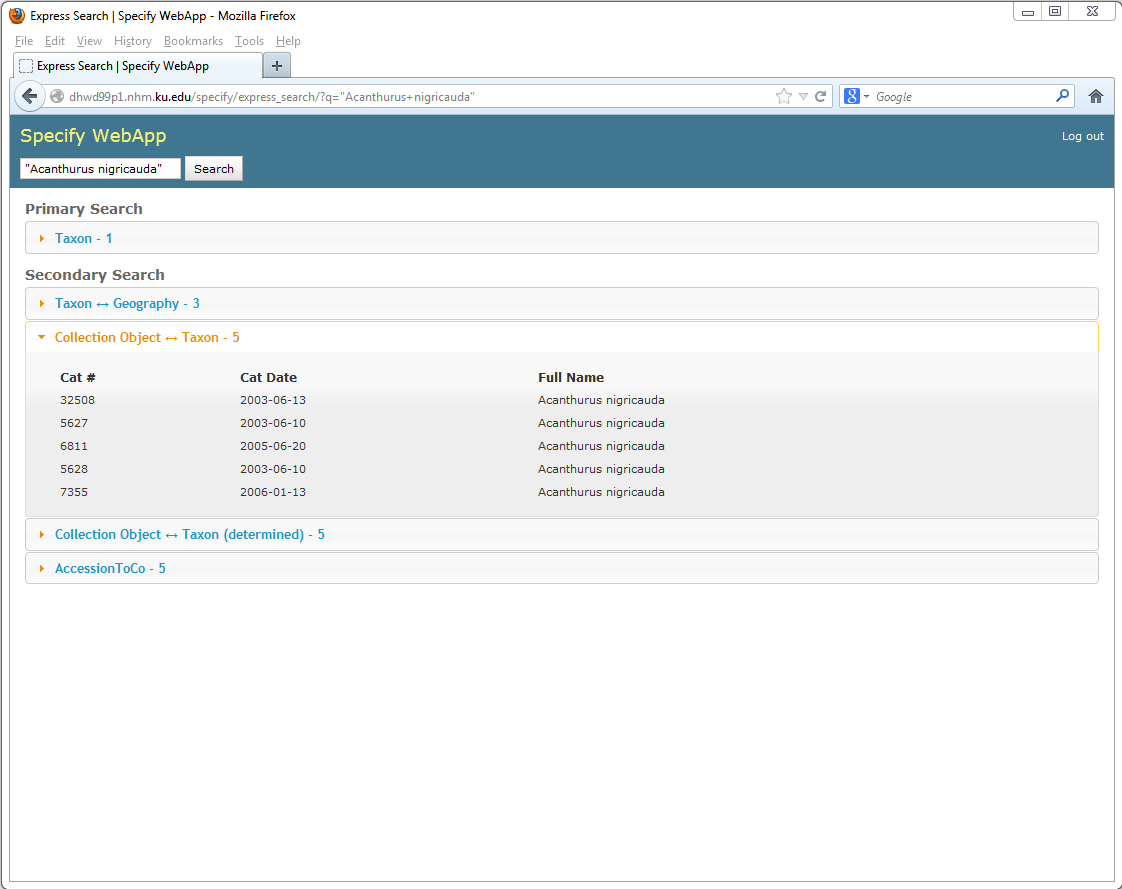 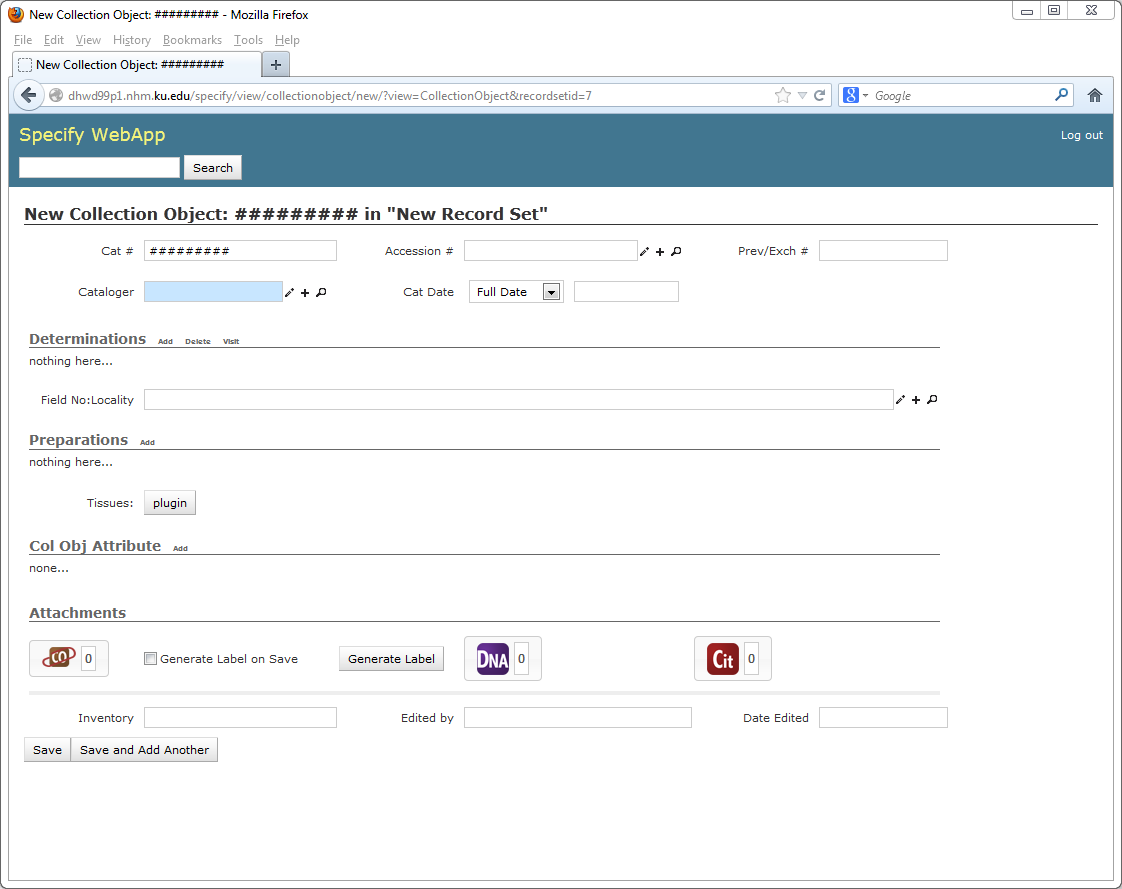 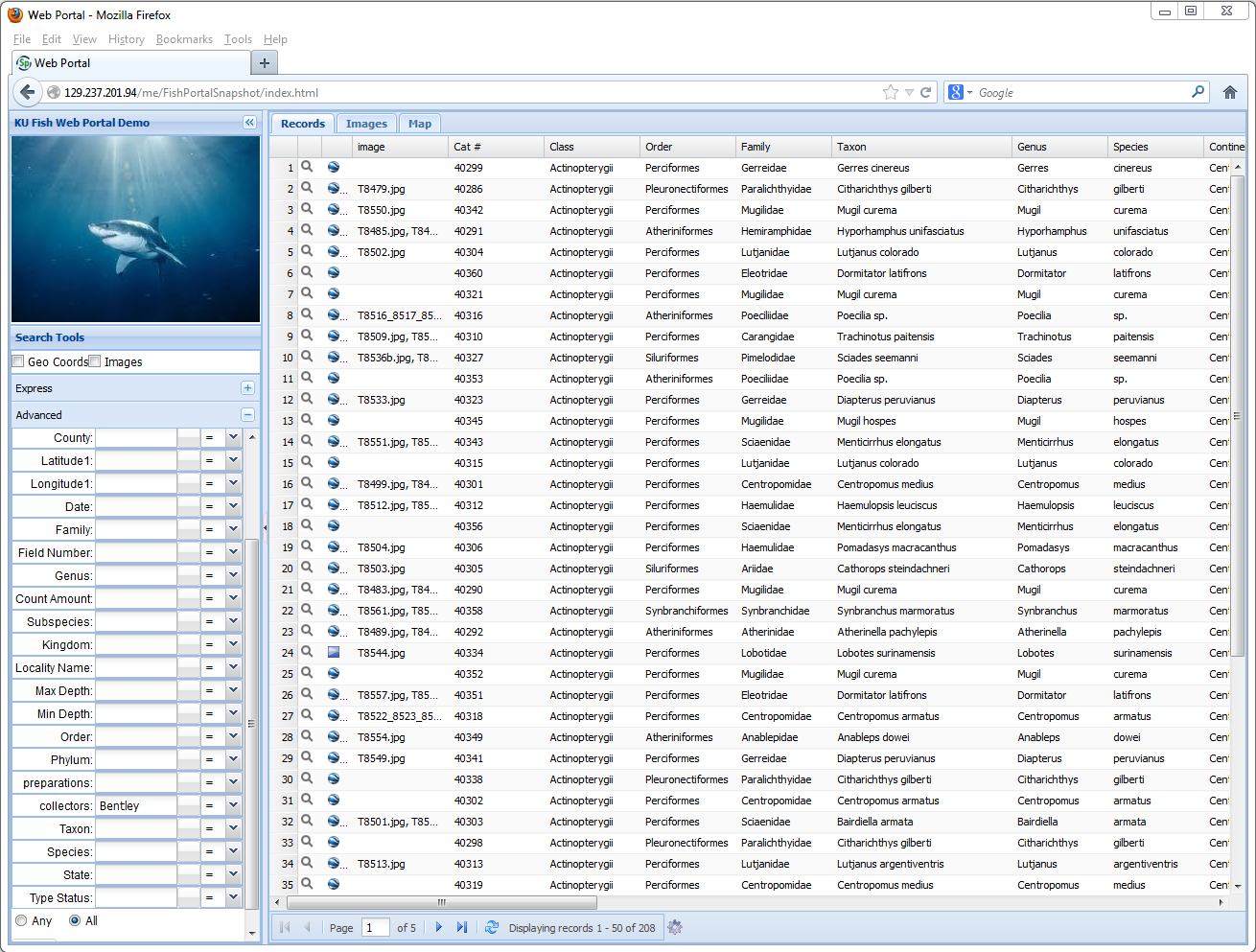 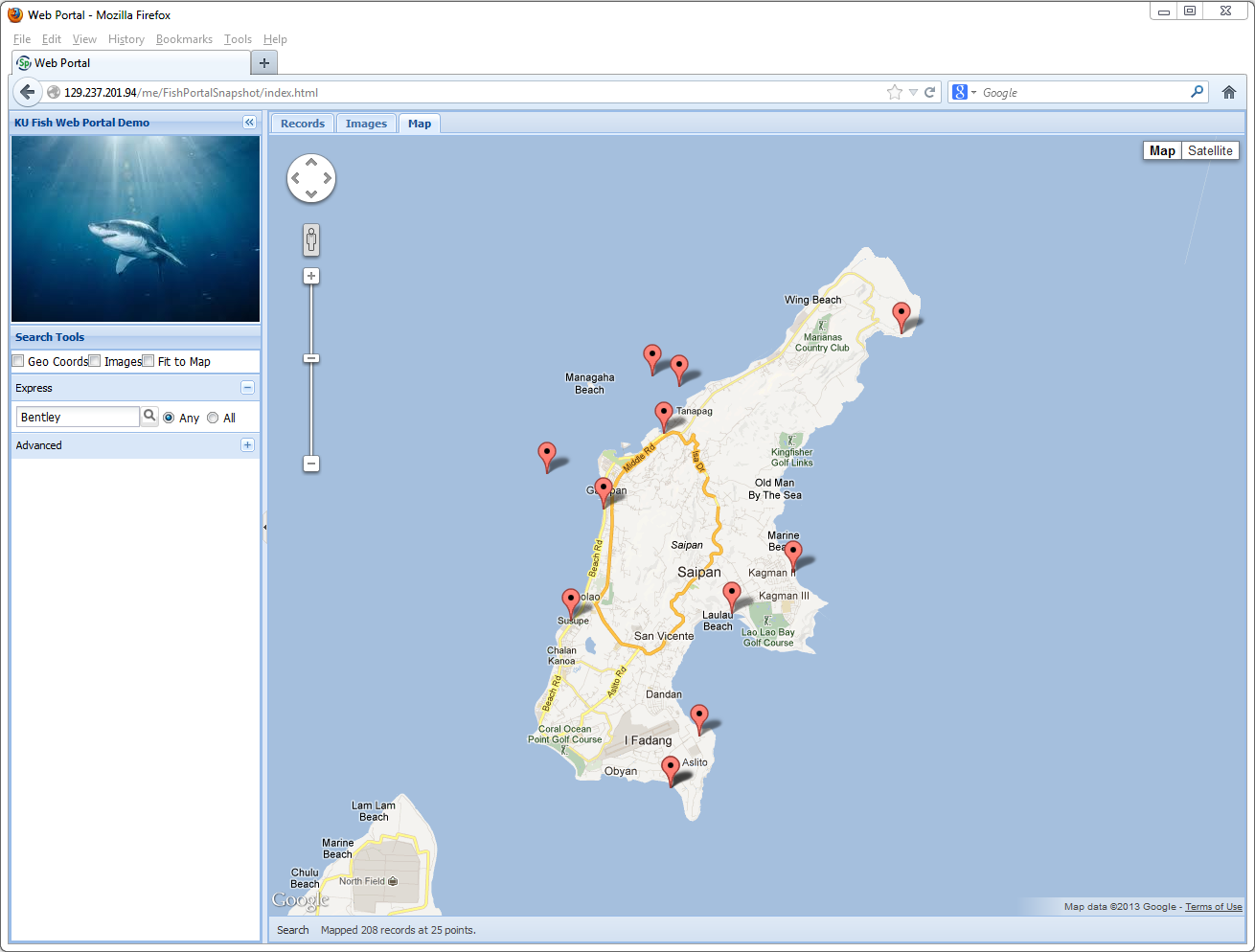 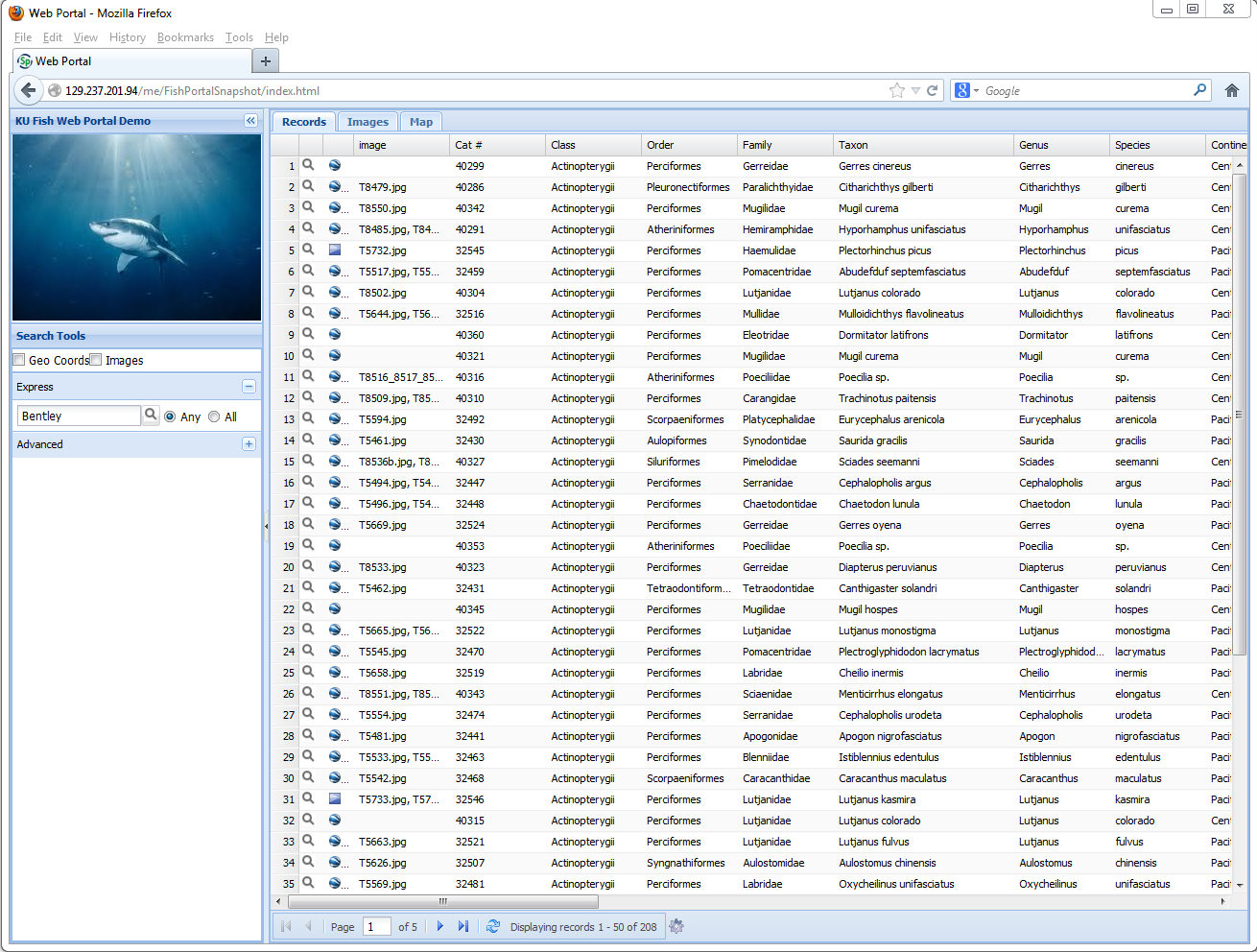 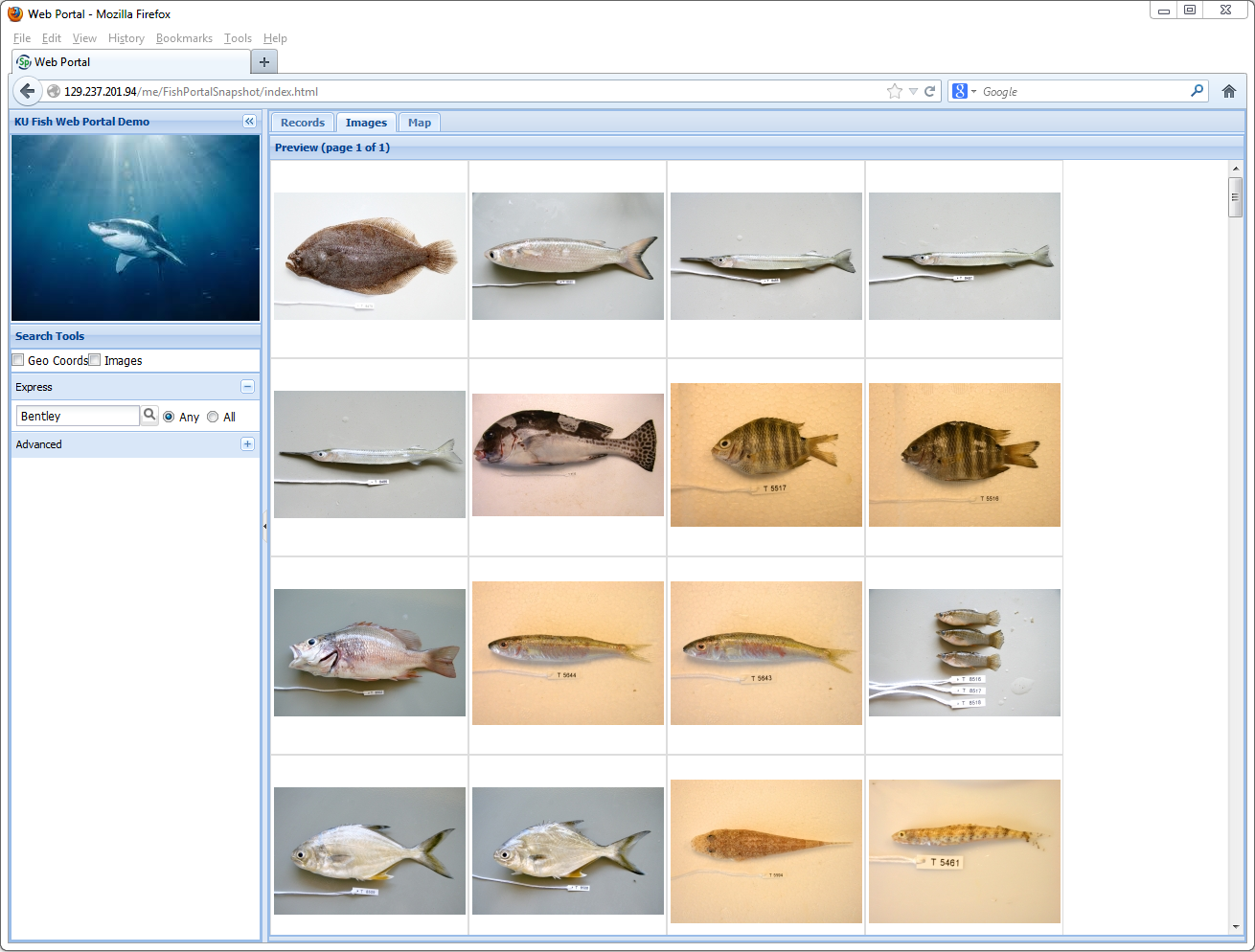 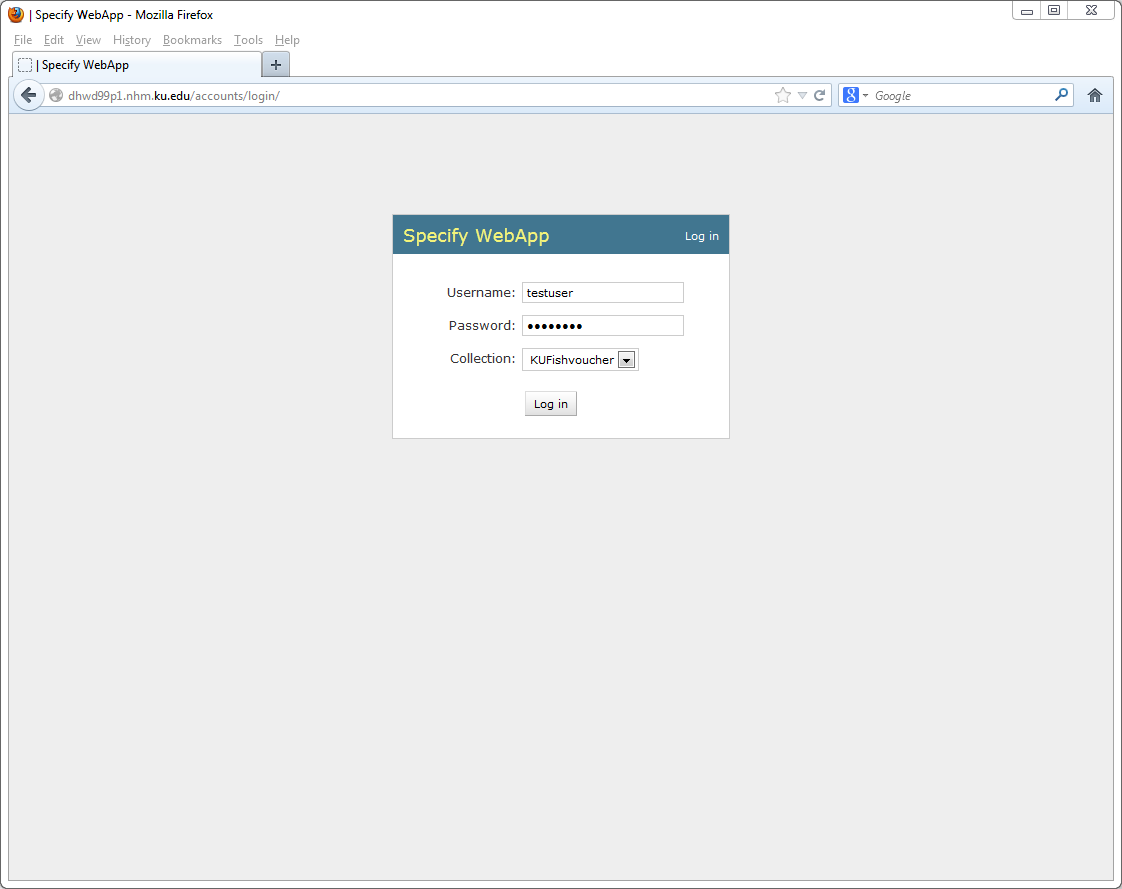 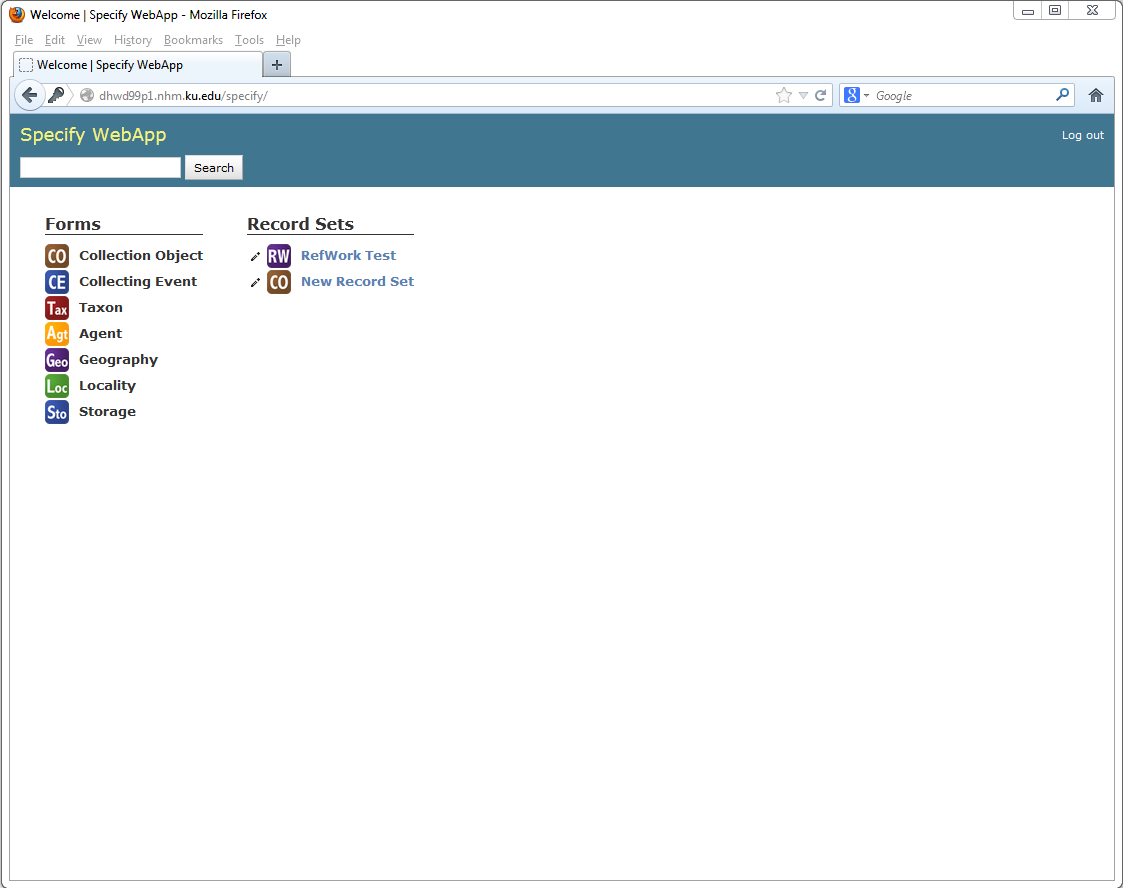 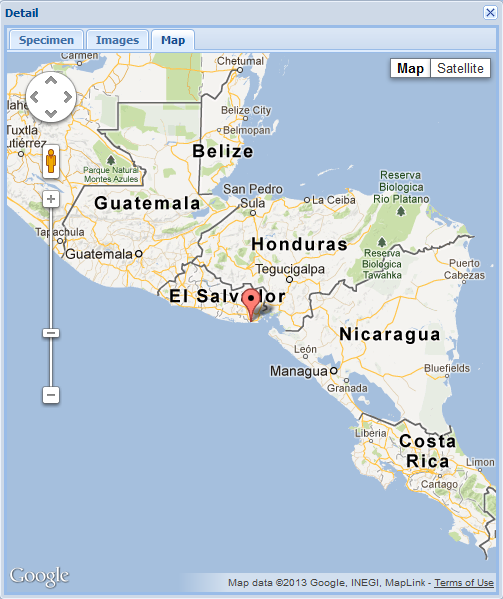 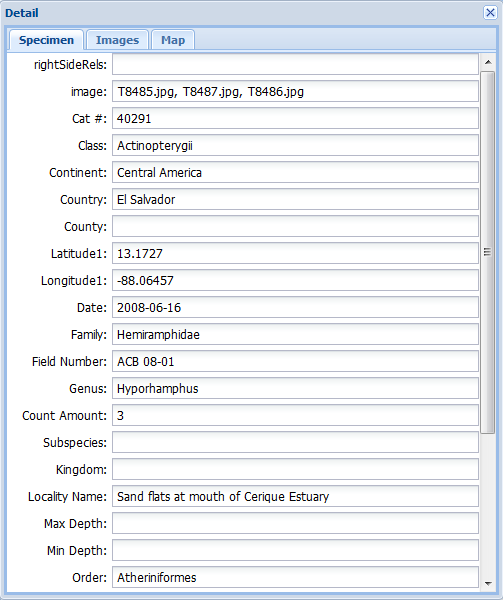 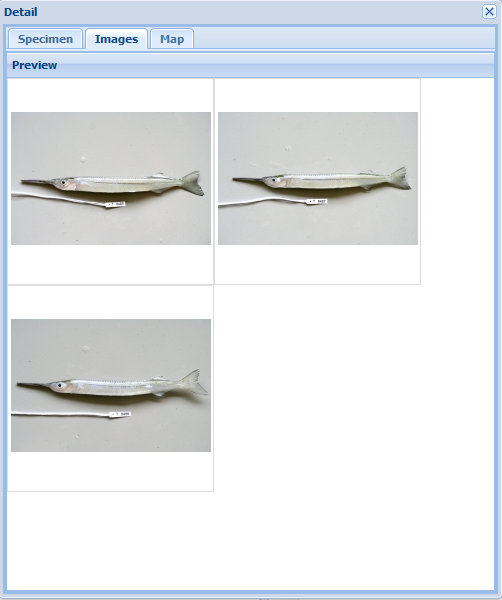 Browser based web portal
High performance, full text indexing for express and advanced search, browsing, mapping and images, multiple collections
Browser based thin client
Full browser based version with all capabilities
Mobility, portability, collaboration and hosting (cloud, Specify and other institutions).

Still in development and not yet available
iPad applications
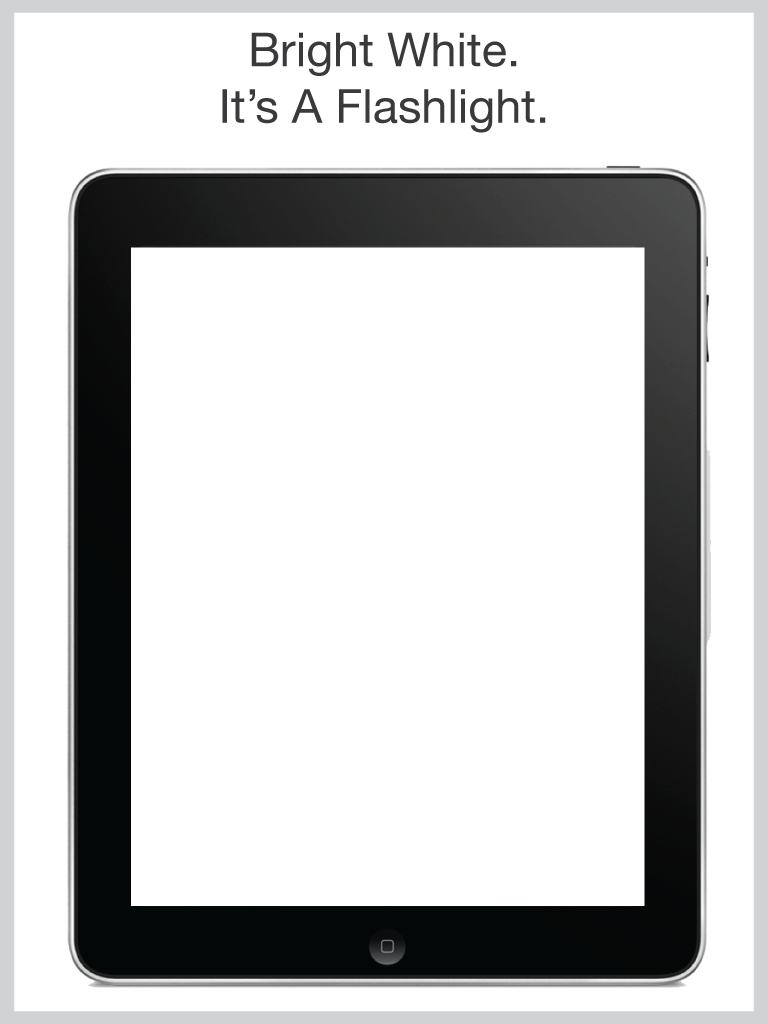 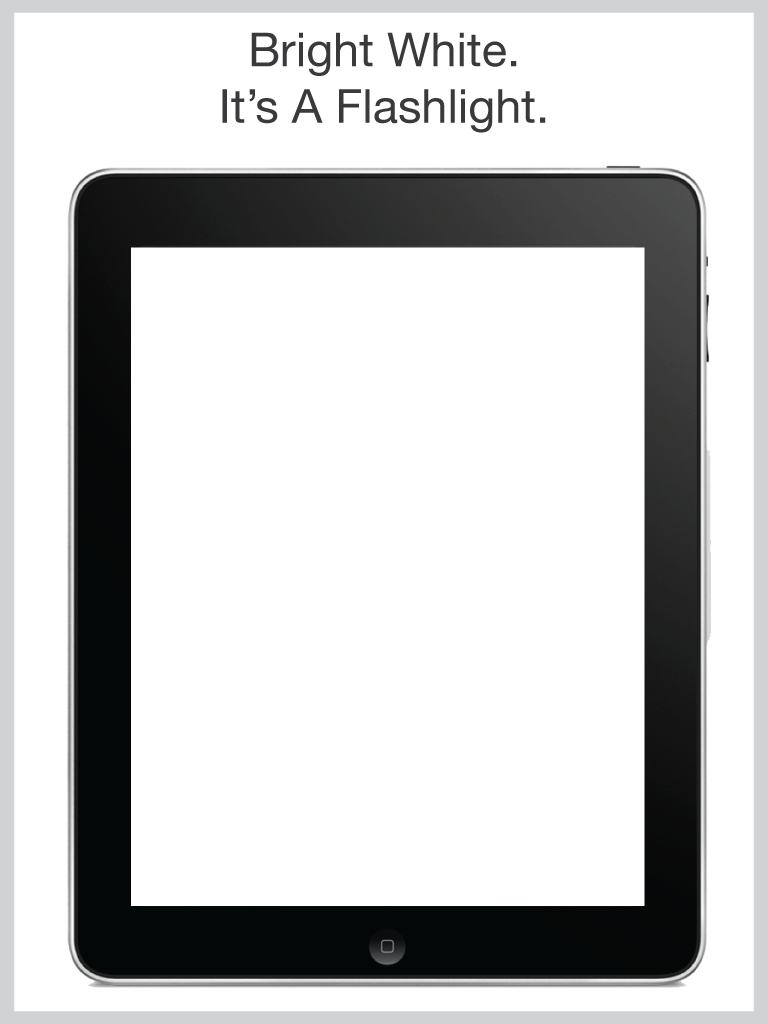 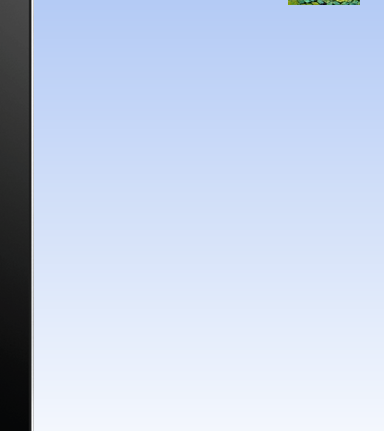 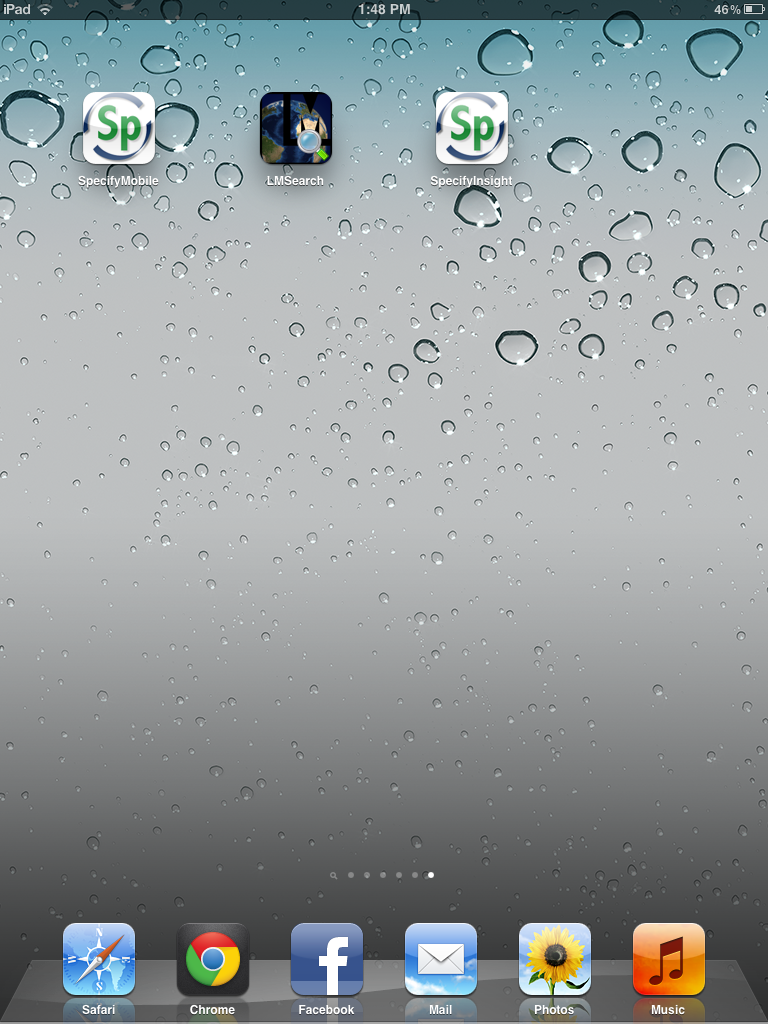 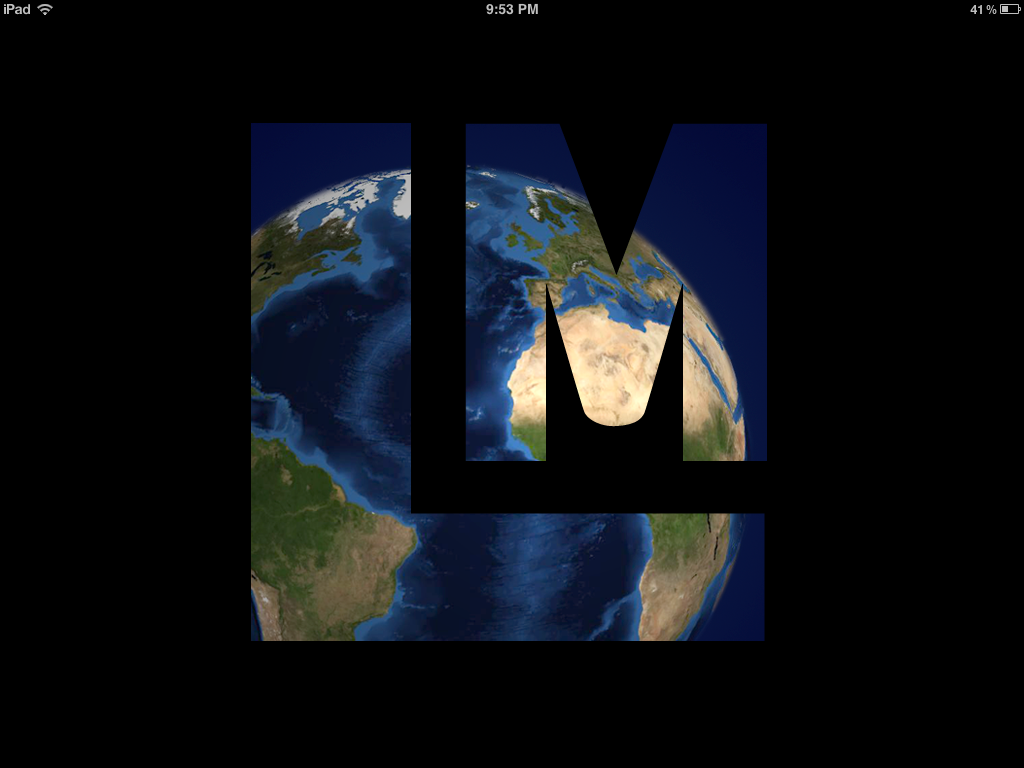 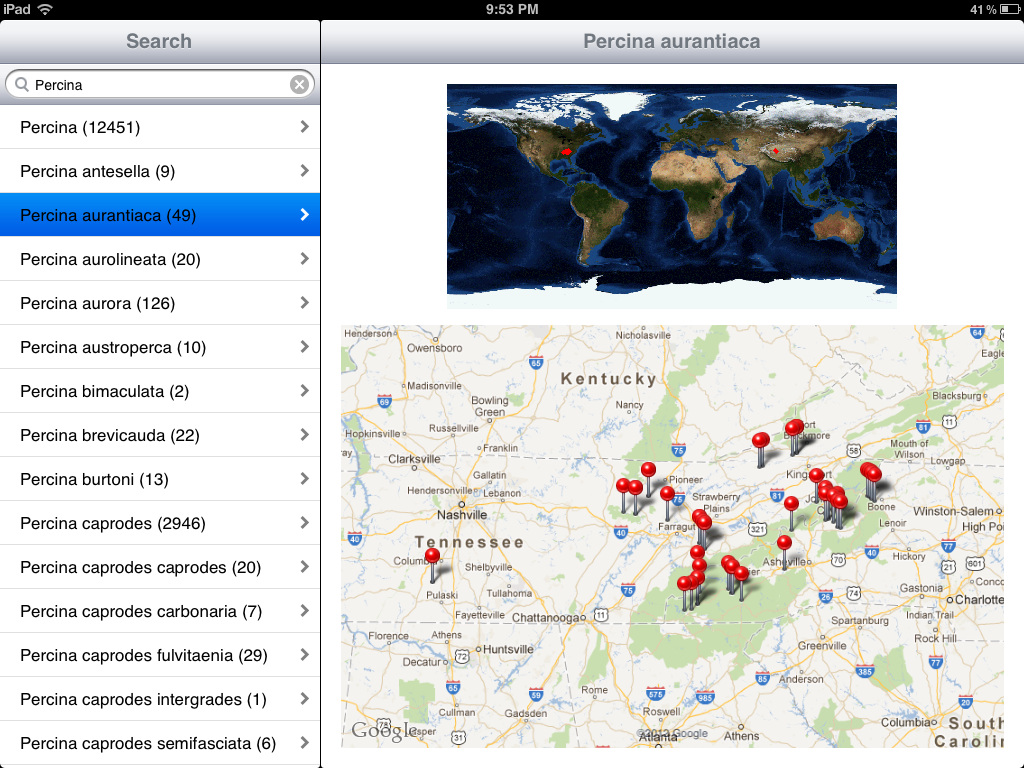 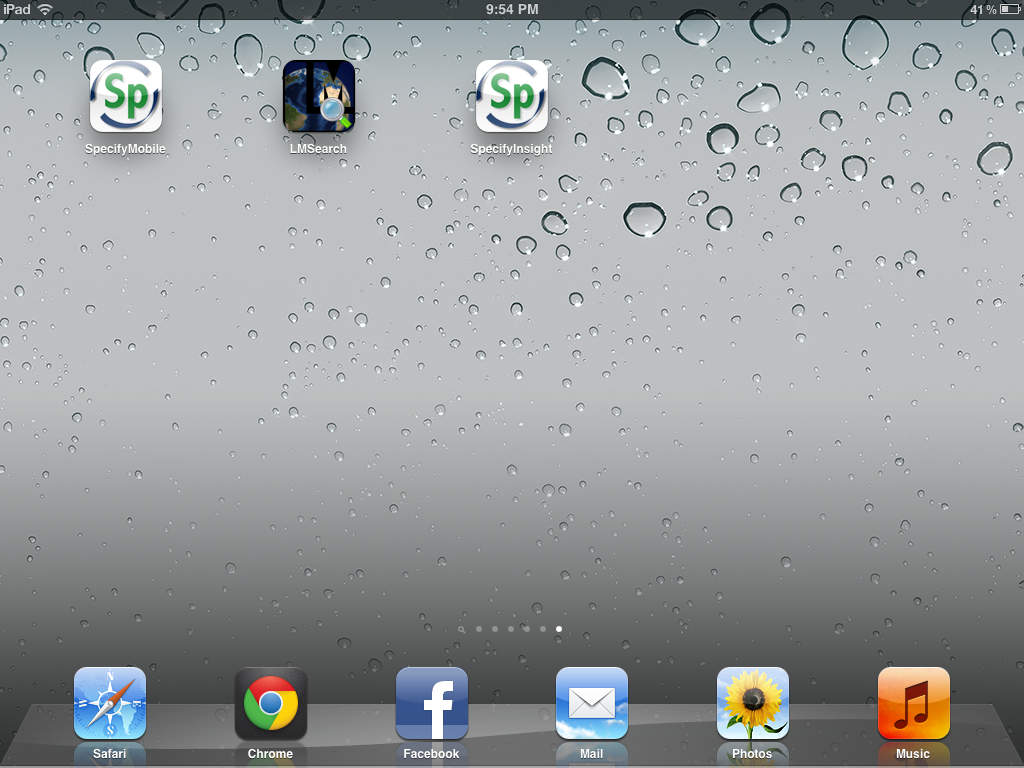 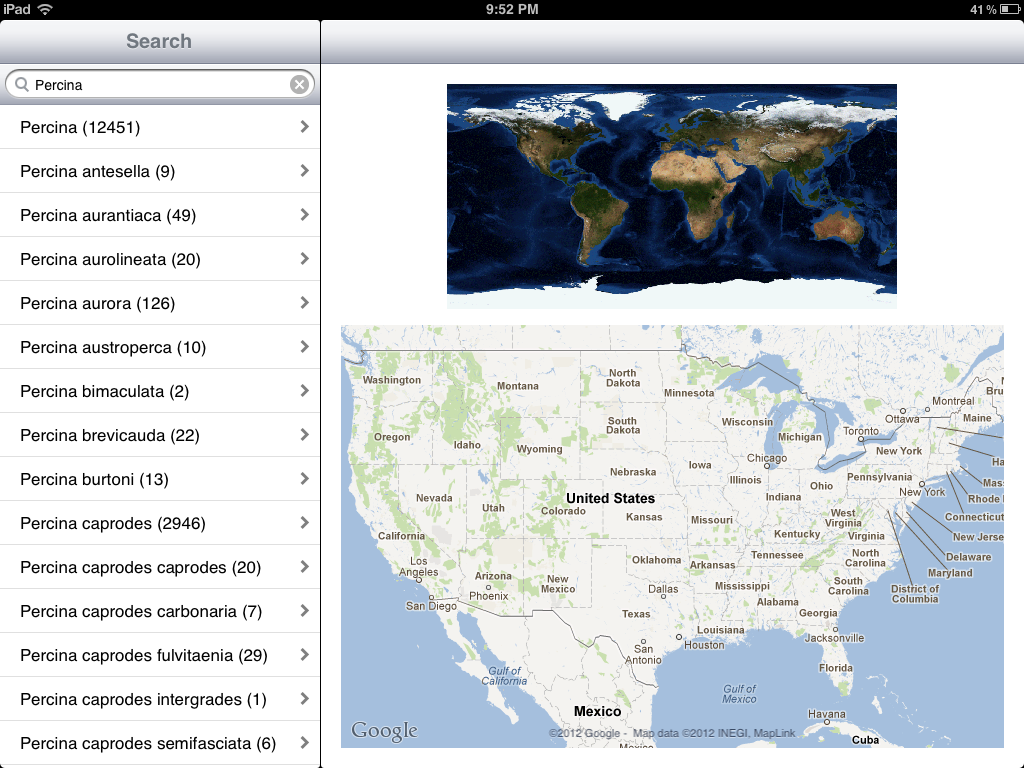 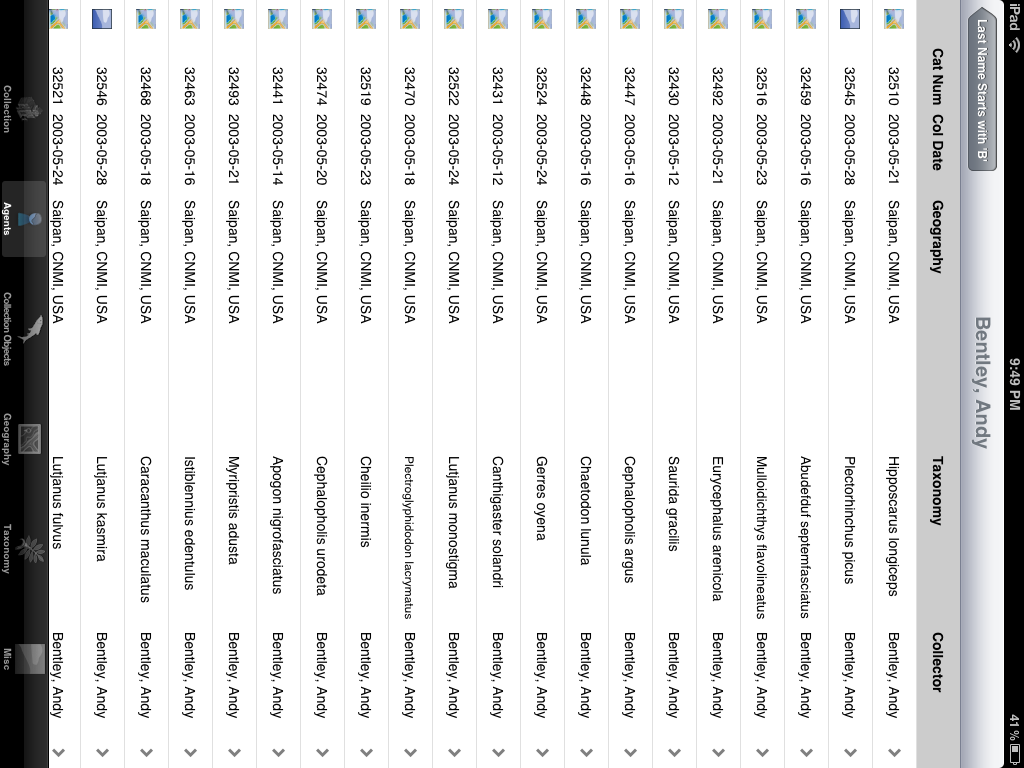 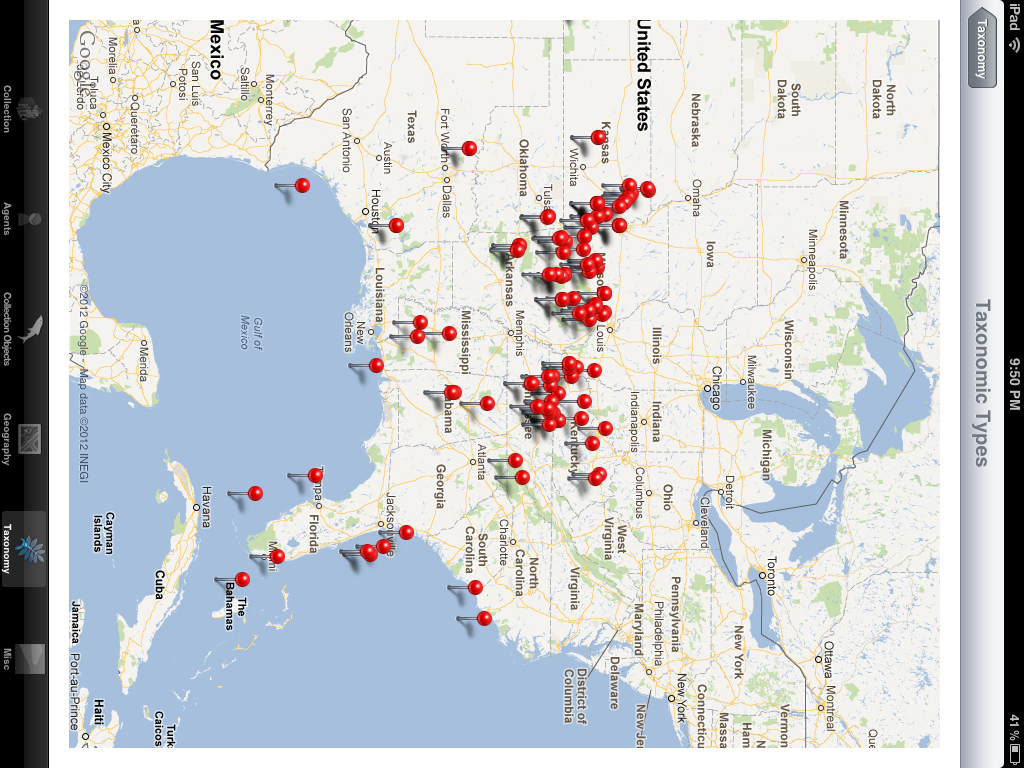 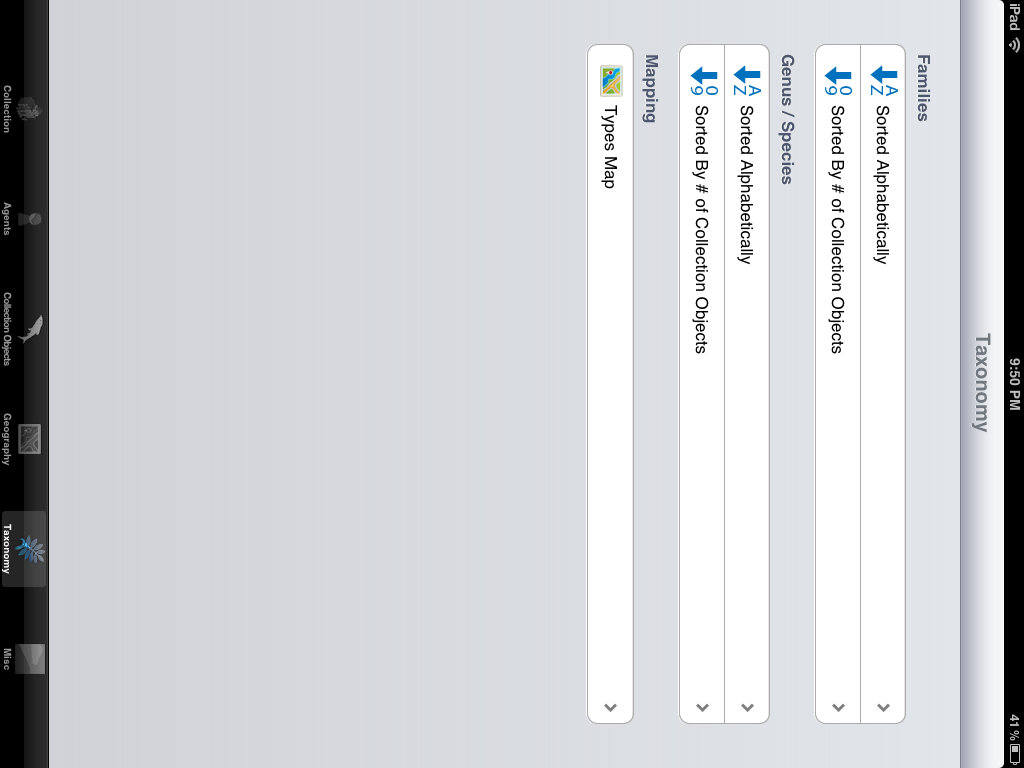 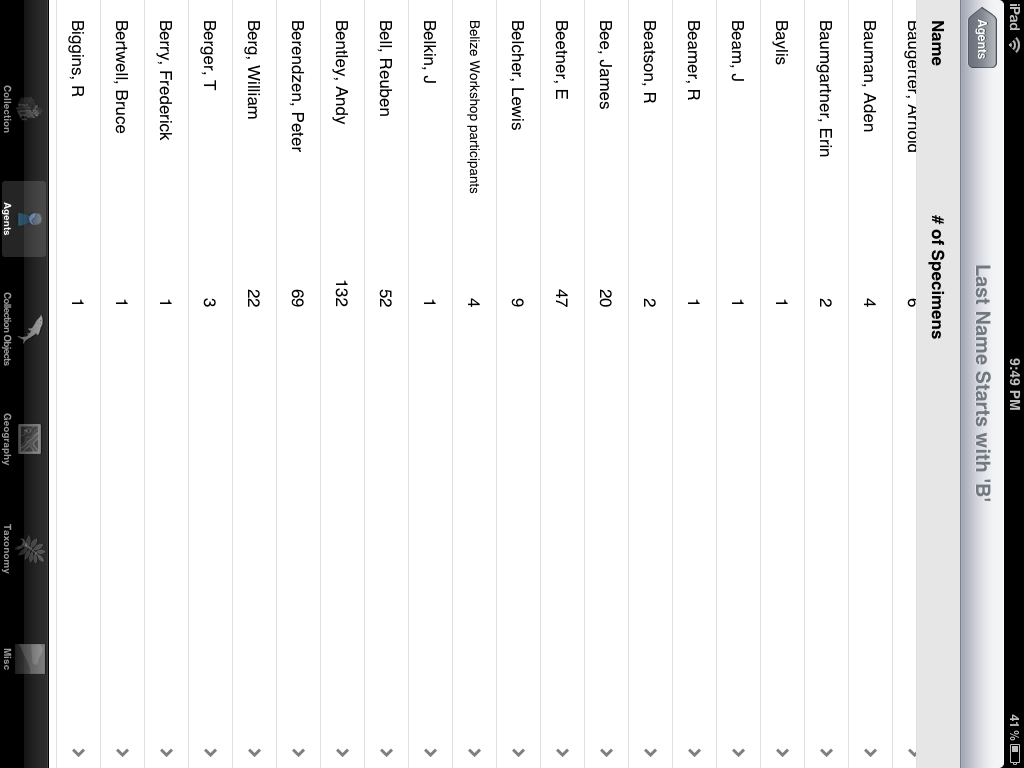 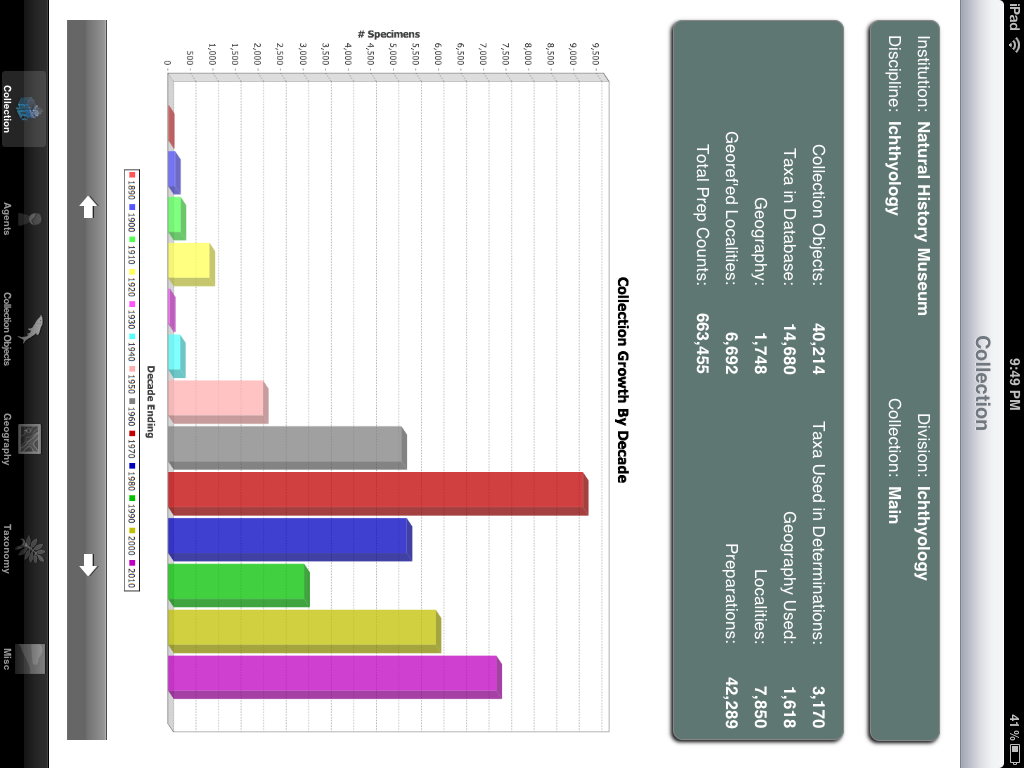 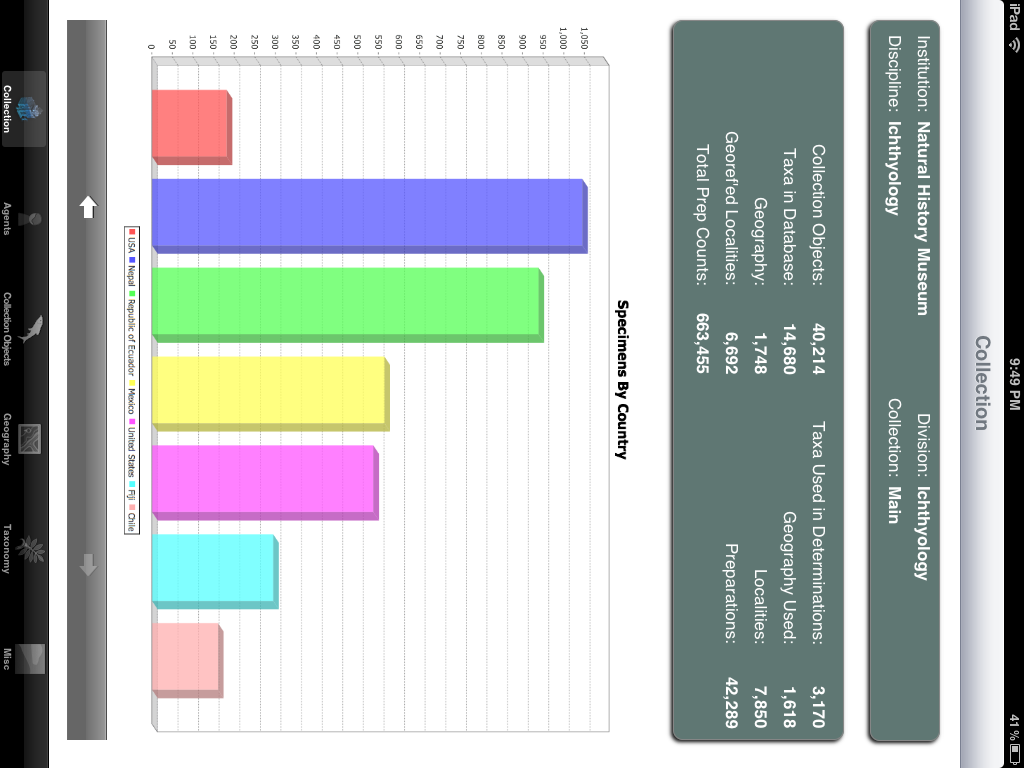 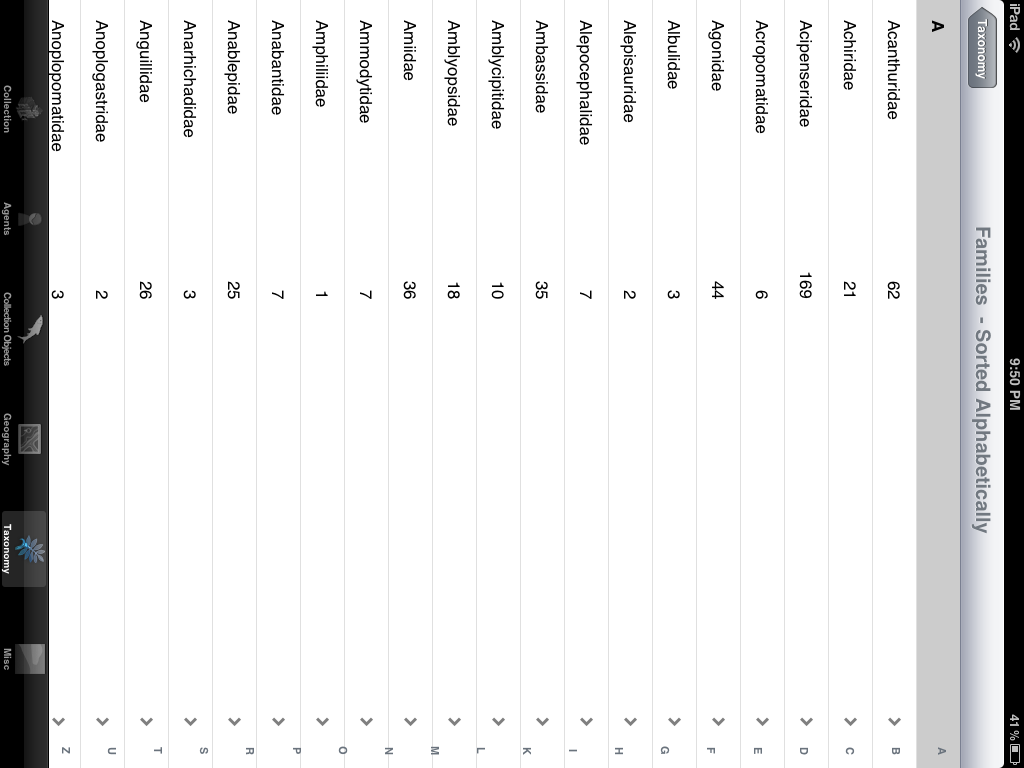 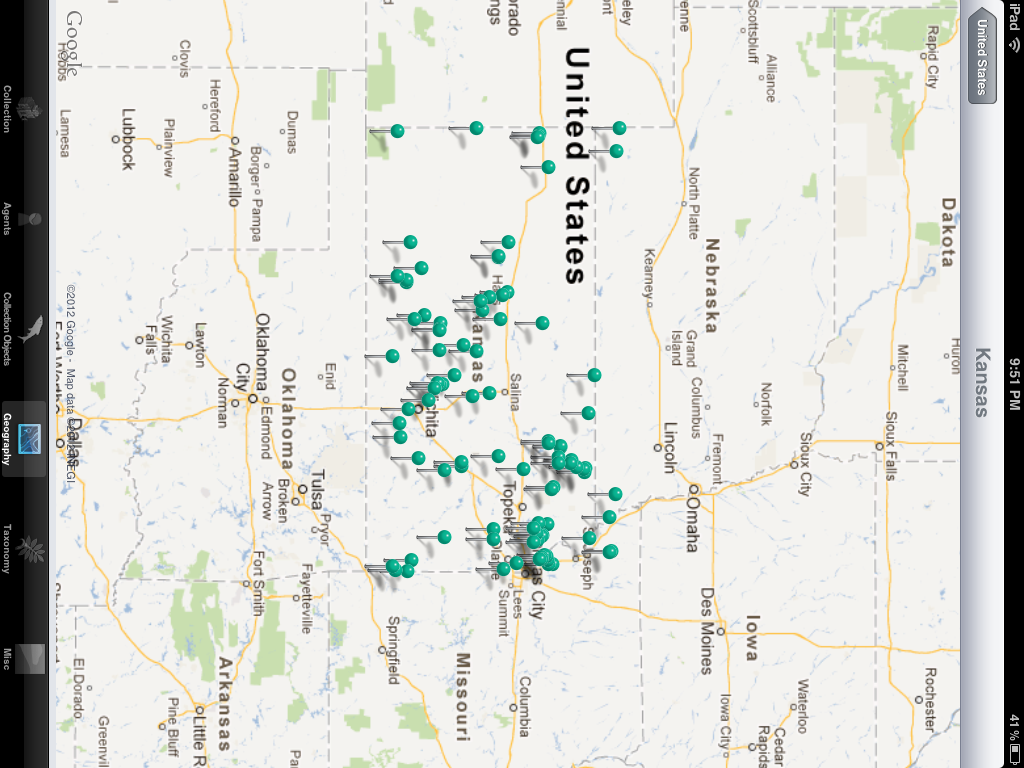 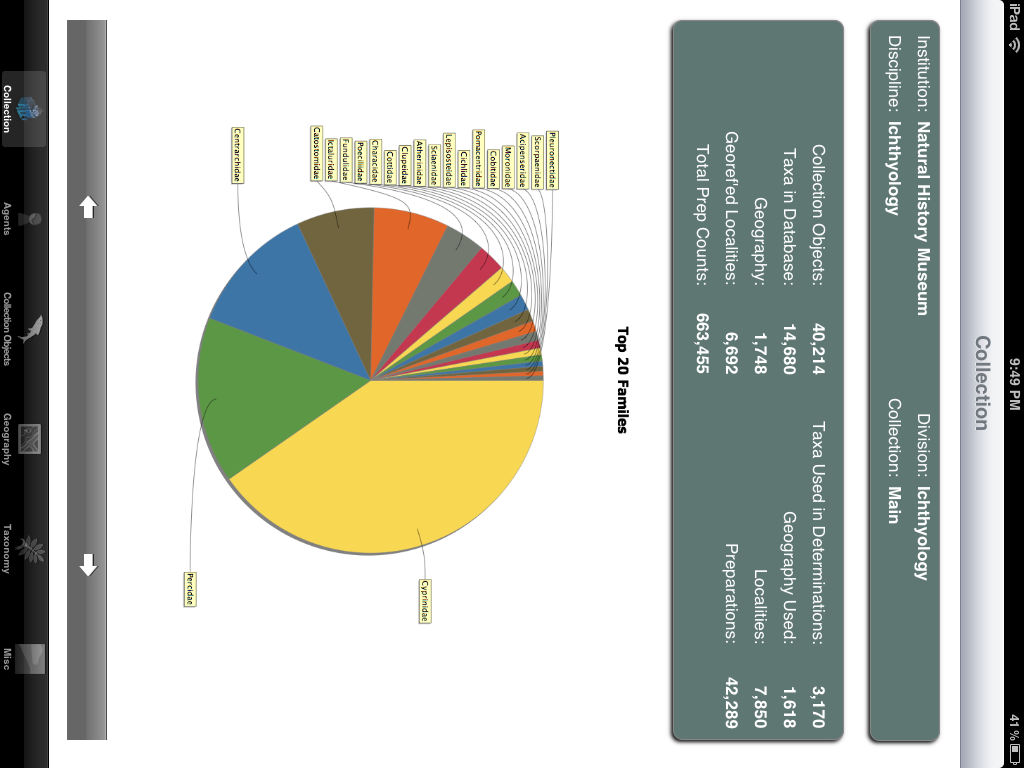 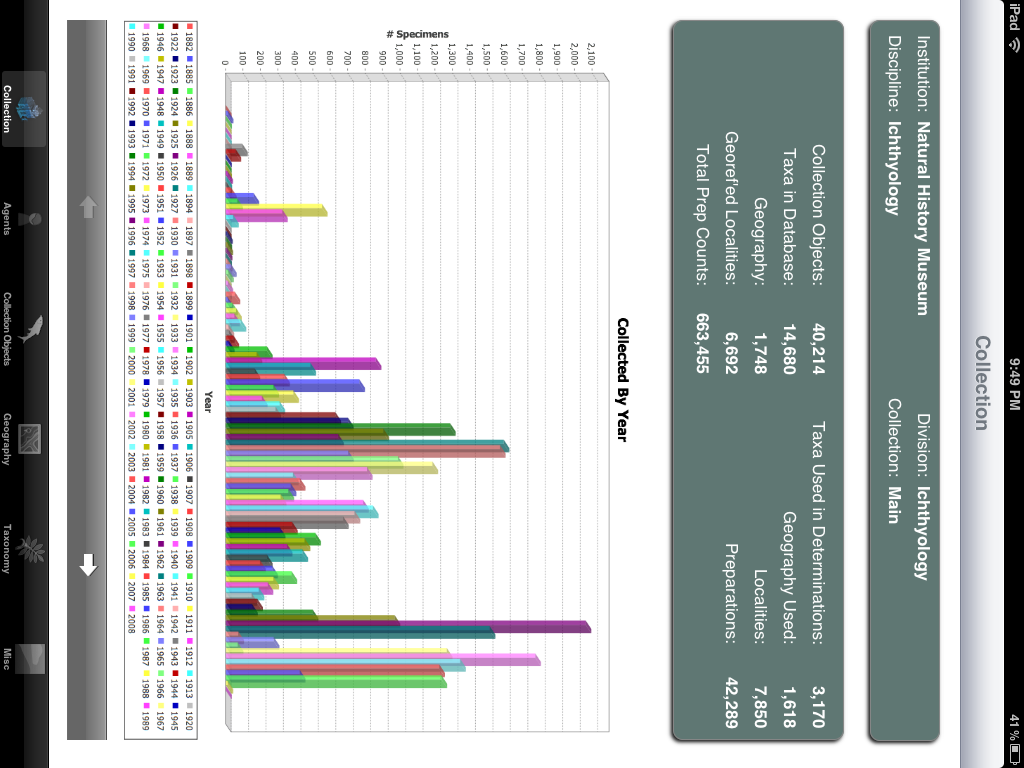 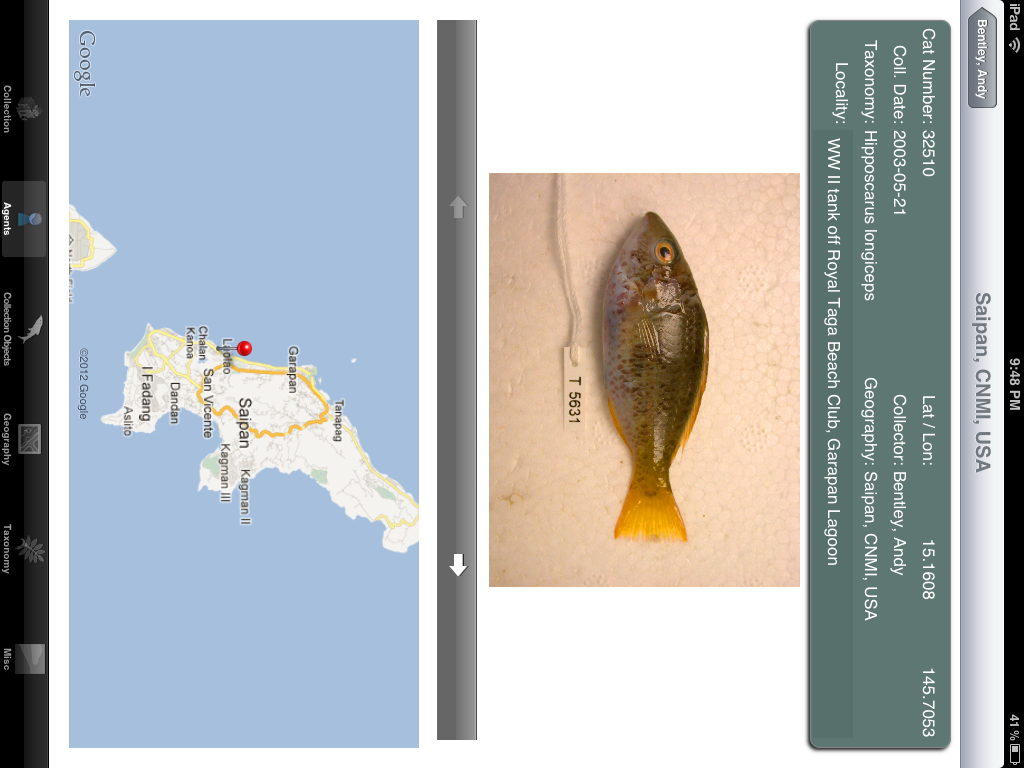 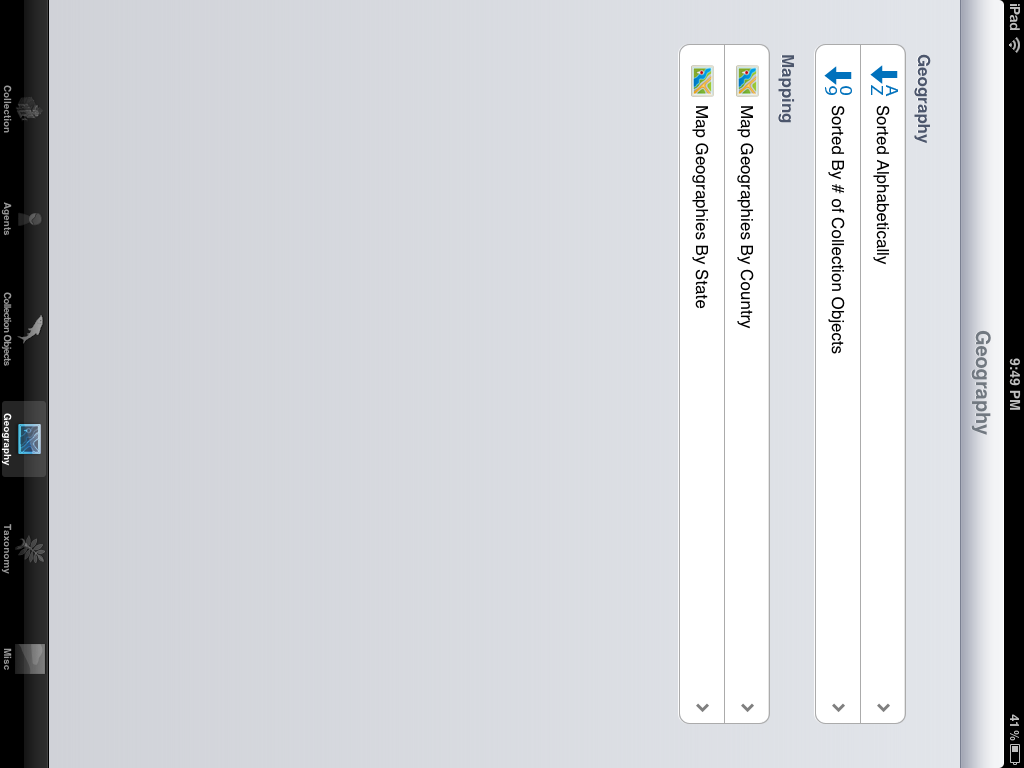 Thank you
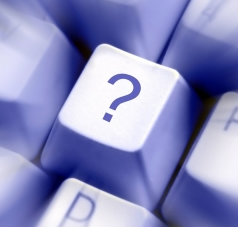